Simultaneous measurement of the neutron-induced 233U capture and fission cross sections @ n_TOF
M. Bacak1,2,3, E. Berthoumieux2, M. Aiche4, G. Bélier5, R. Cardella1, A. Chatillon5, M. Diakaki2, 
E. Dupont2, F. Gunsing1,2, J. Heyse6,  S. Kopecky6, B. Laurent5, H. Leeb3, L. Mathieu4, 
P. Schillebeeckx6, J. Taieb5, V. Vlachoudis1 and the n_TOF Collaboration

1 CERN, Geneva, Switzerland
2 Irfu, CEA, Université Paris-Saclay, Gif-sur-Yvette, France
3 TUW Atominstitut, Vienna, Austria
4 CENBG, CNRS/IN2P3-Université de Bordeaux, Gradignan, France
5 CEA, DAM, DIF, F-91297 Arpajon, France
6 JRC Geel, Belgium
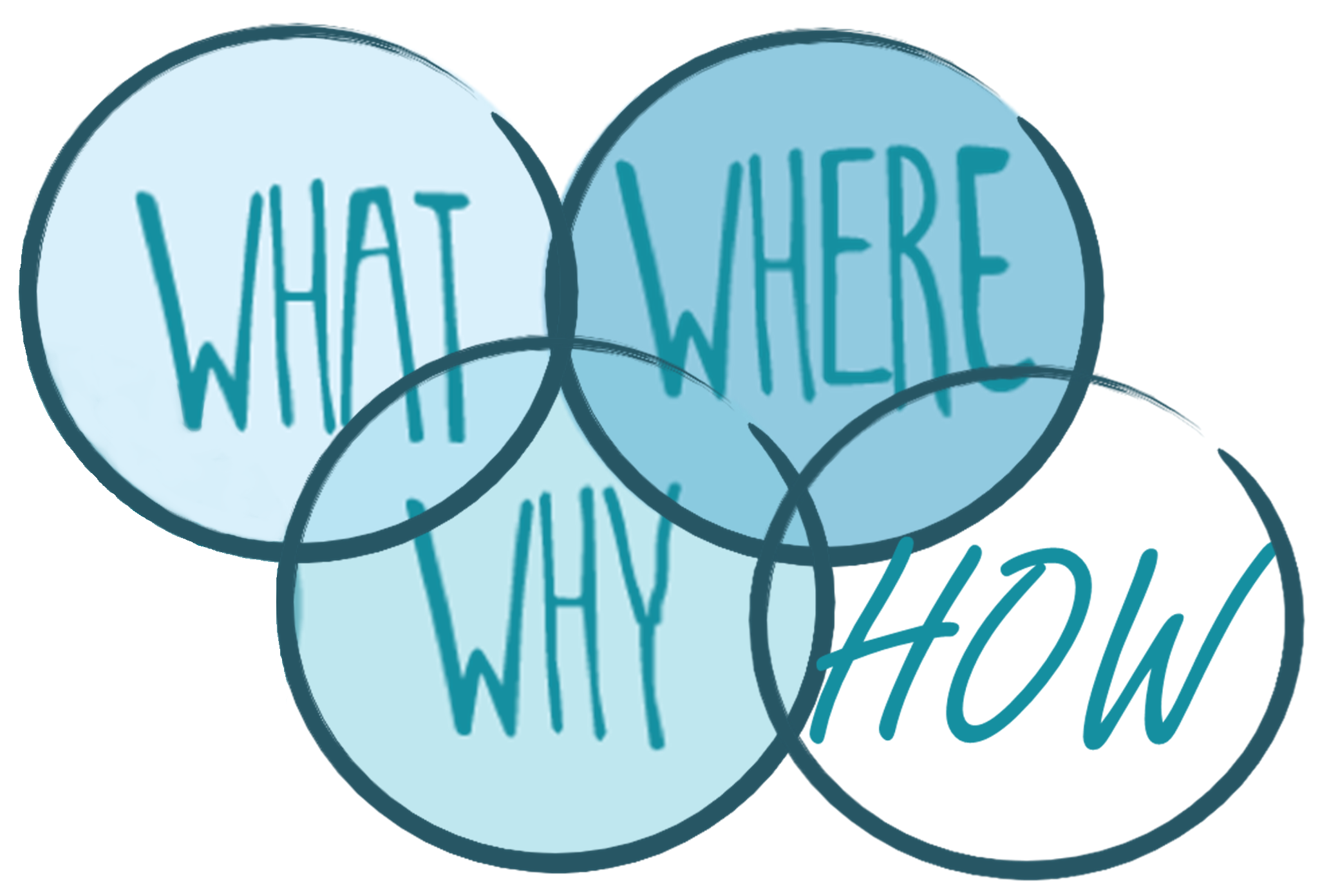 WHAT: Neutron-induced reactions
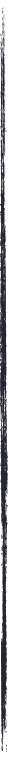 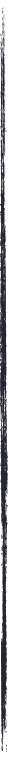 Radiative capture
(n,𝛾)
Fission
(n,f)
Charged particle emission
(n,cp)
neutron
7Li
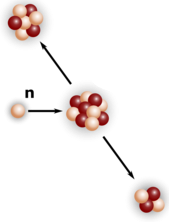 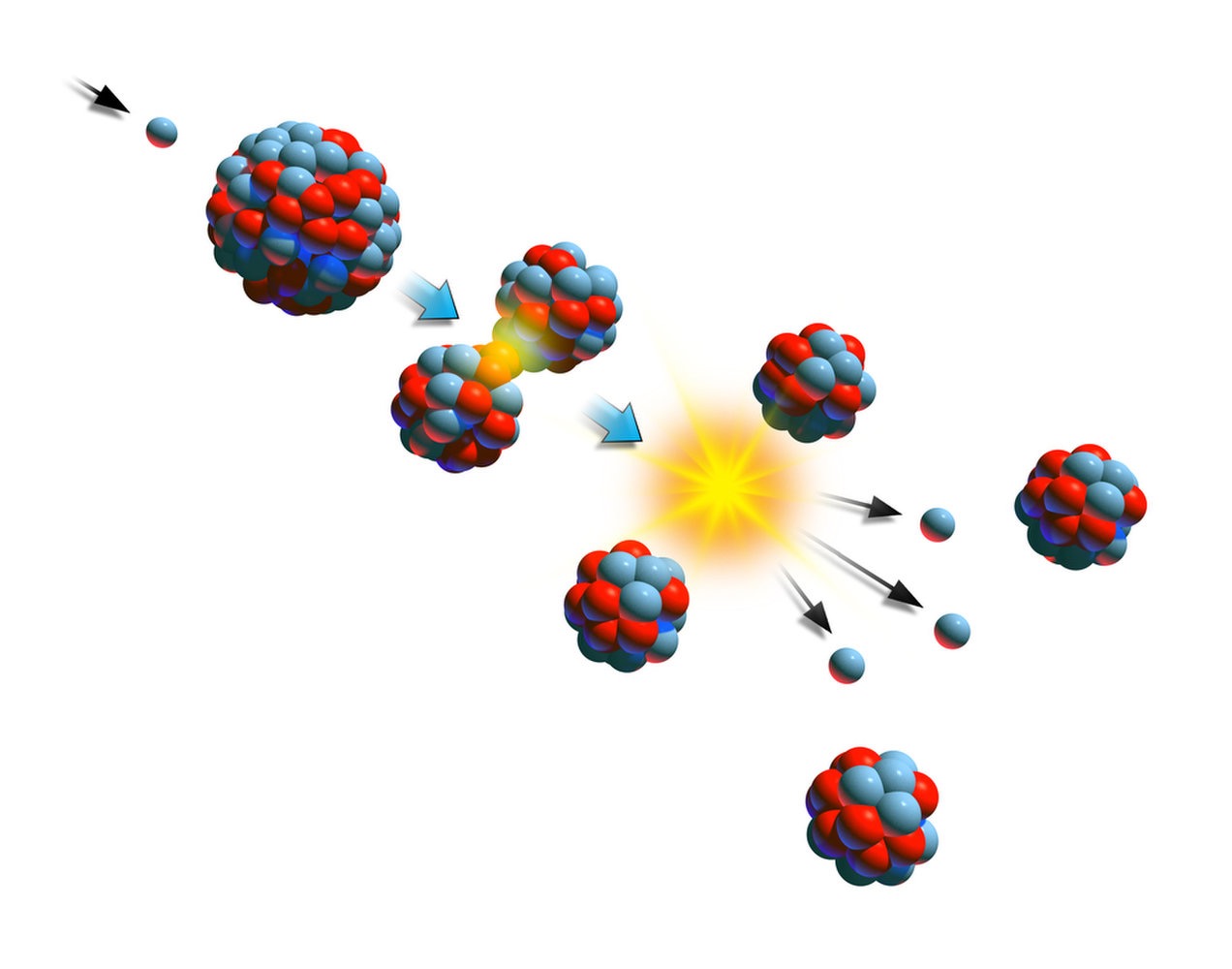 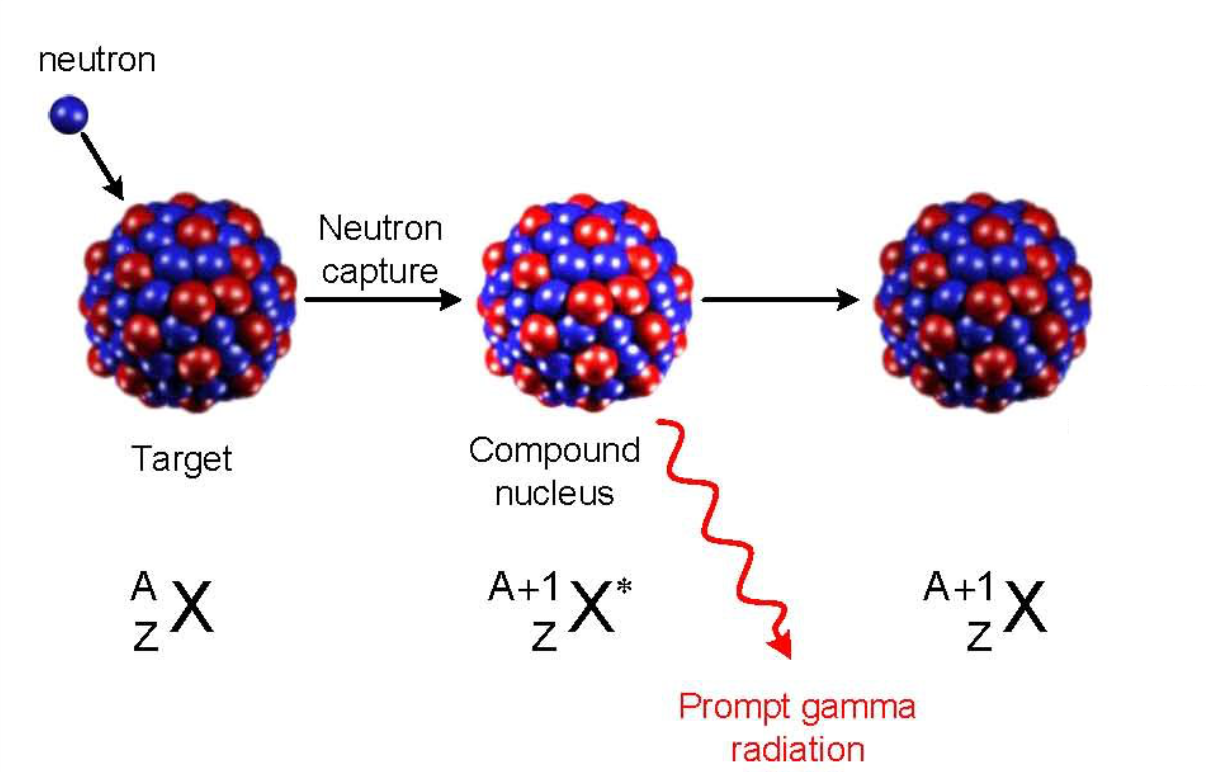 unstable nucleus
10B
target nucleus
neutron
neutrons
4He
fission fragments
Particle to be detected: 
𝛾-ray
Particle to be detected: 
fission fragments
Particle to be detected: 
light charged particles
PHENIICS  | M. Bacak | 30. May  2017 |
3
WHERE: The CERN accelerator complex
CERN: European Organization for Nuclear Research (Geneva, Switzerland)
Since 1954
Various accelerators
Most recent discovery:
2012 Higgs Boson
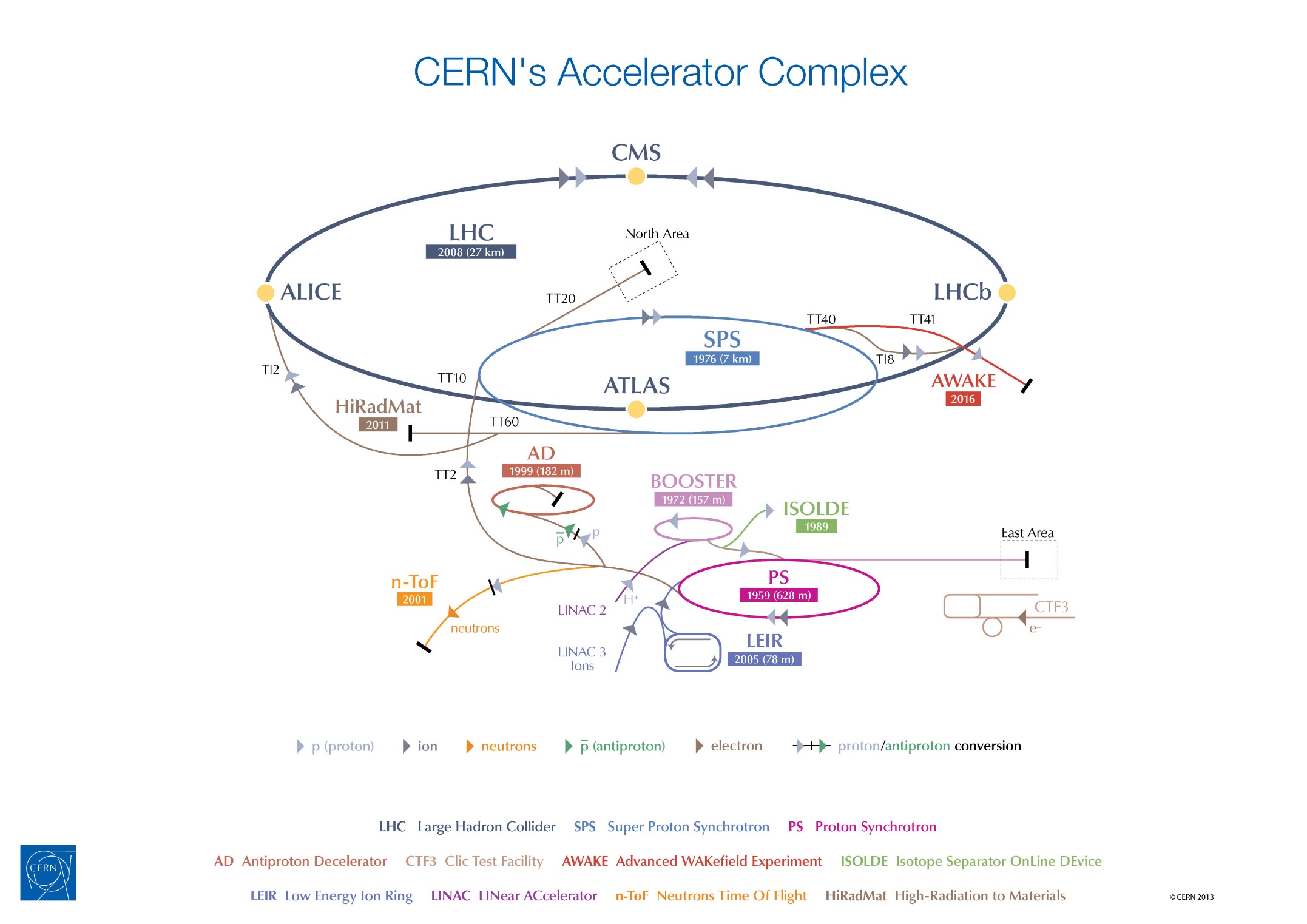 Neutron Time Of Flight facility: n_TOF
PHENIICS  | M. Bacak | 30. May  2017 |
4
WHY: n_ToF in a nutshell
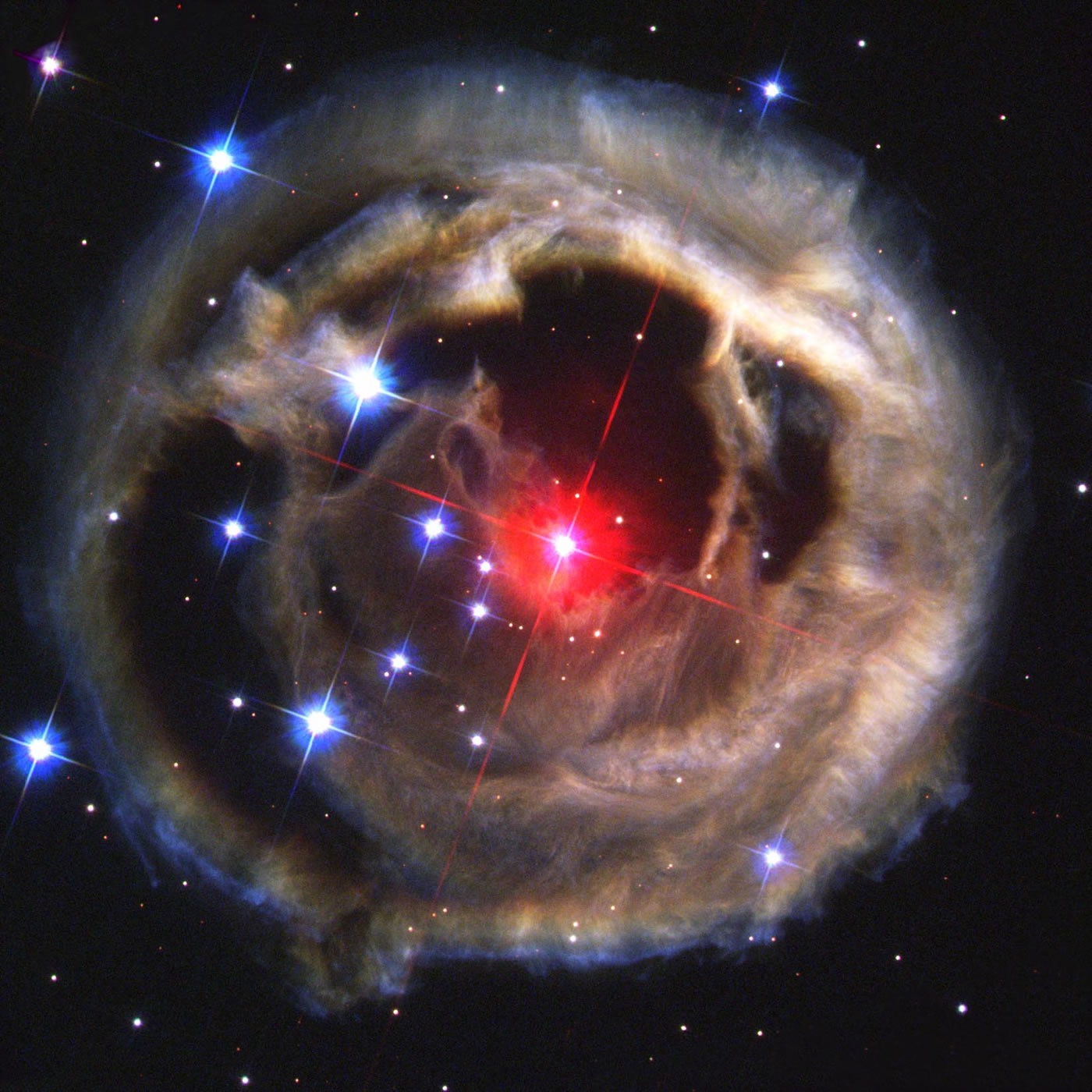 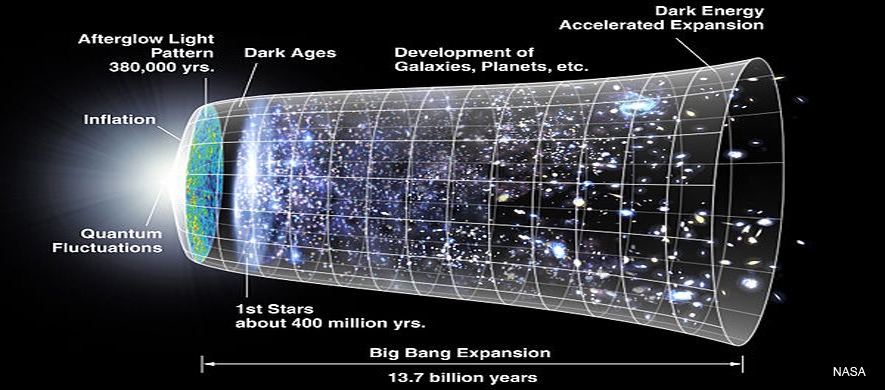 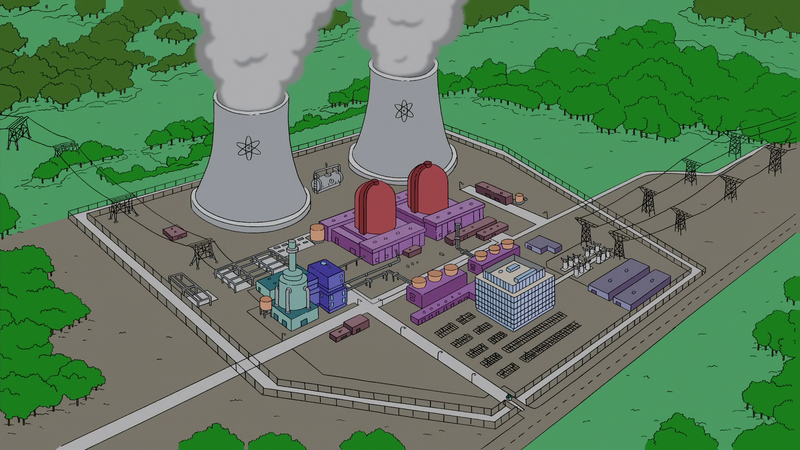 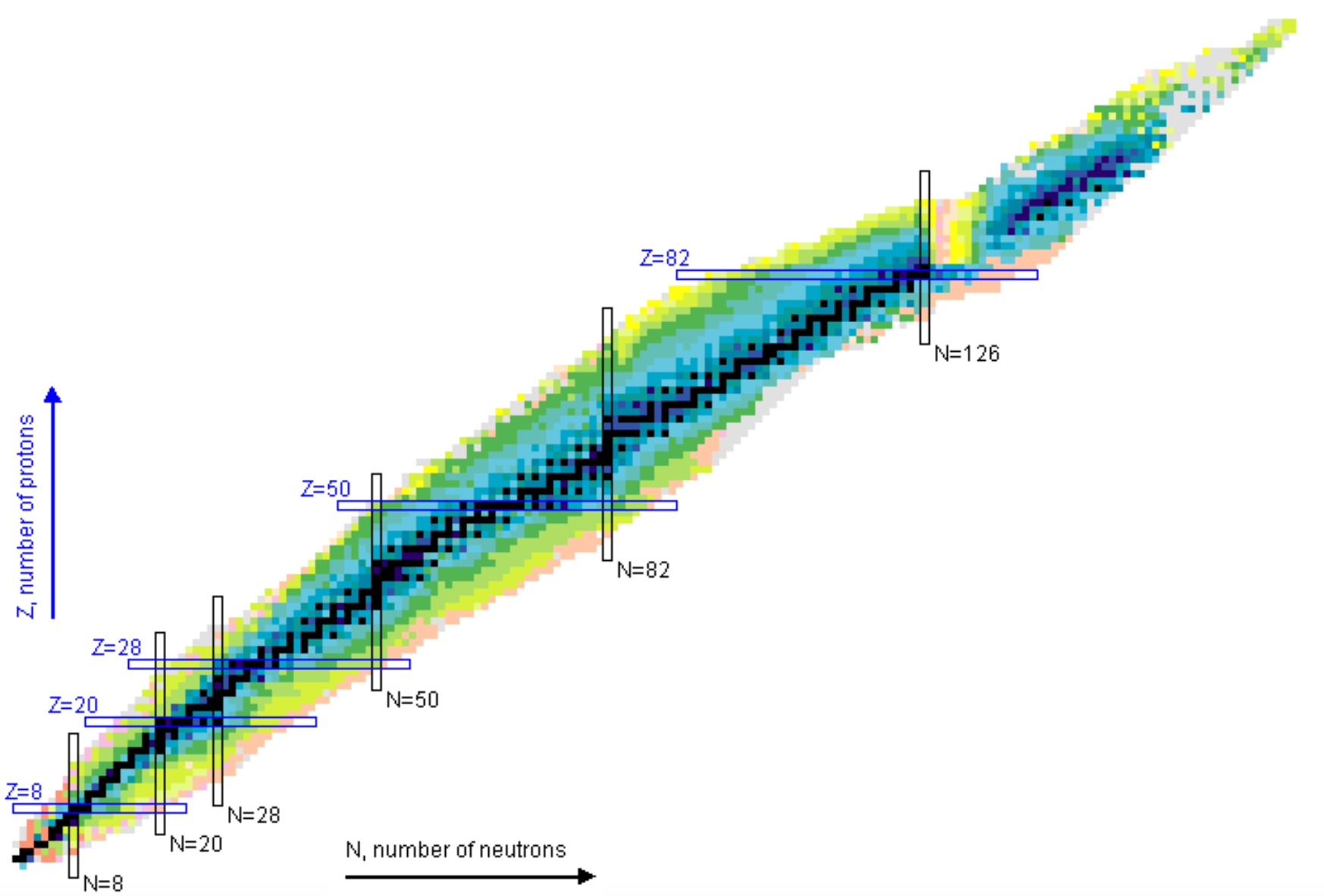 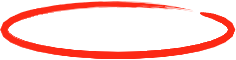 Nuclear Astrophysics
Stellar Nucleosynthesis
Big Bang Nucleosynthesis
Nuclear Technologies
Nuclear reactors (energy production)
Waste management
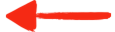 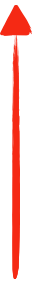 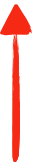 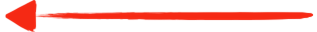 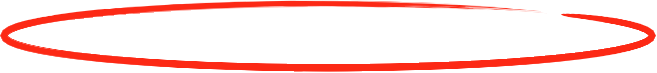 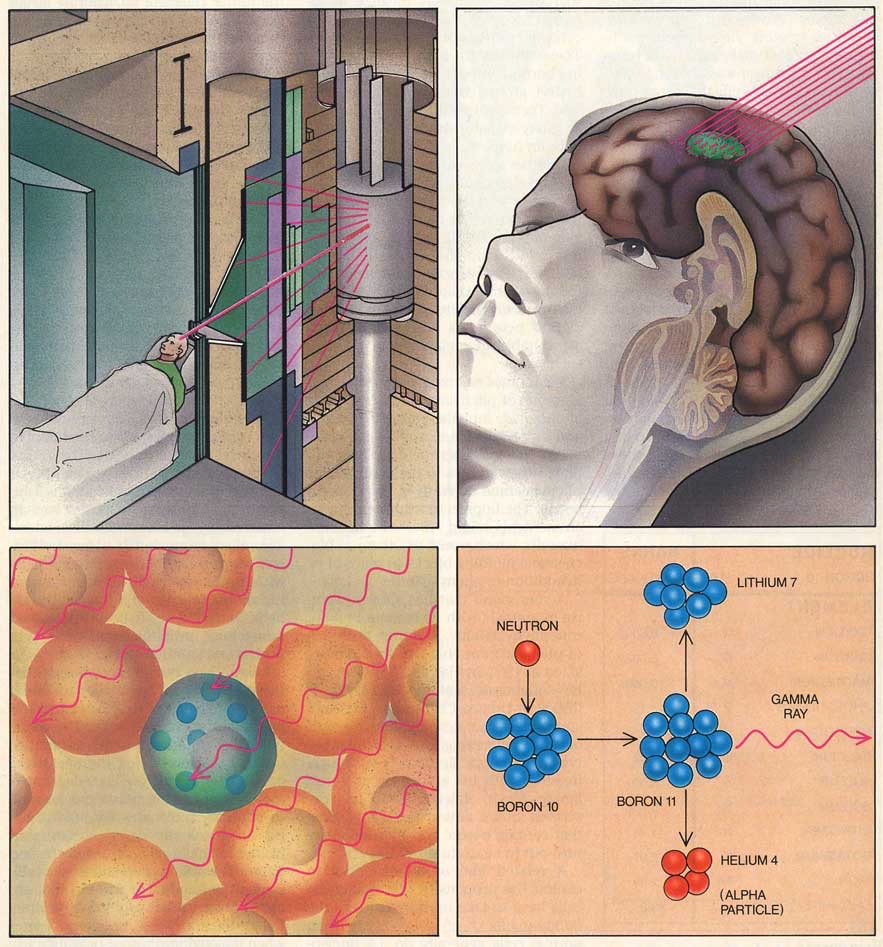 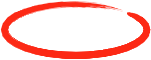 Nuclear Medicine
Neutron Capture Therapy
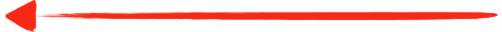 PHENIICS  | M. Bacak | 30. May  2017 |
5
Some figures
HOW: n_TOF in a nutshell
2 beam lines (185 and 20 m)
2 experimental areas (EAR1 and EAR2), both Class-A lab
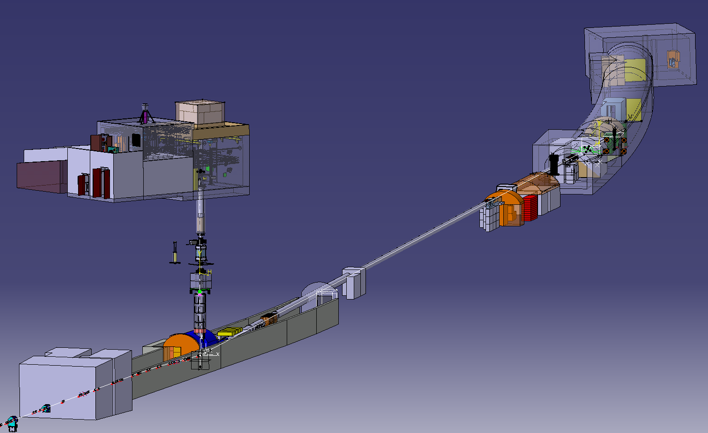 Some figures
EAR1
EAR2
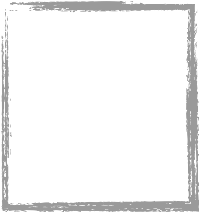 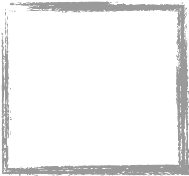 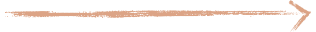 Collimators
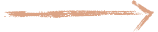 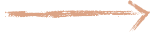 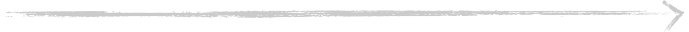 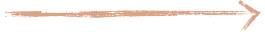 Sweeping magnets
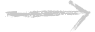 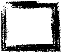 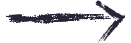 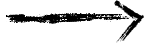 Pb spallation target
p-beam from PS
PHENIICS  | M. Bacak | 30. May  2017 |
6
HOW: n_TOF EAR1
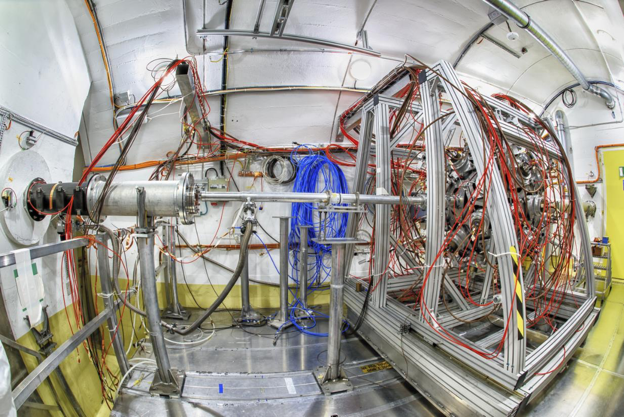 PHENIICS  | M. Bacak | 30. May  2017 |
7
neutron beam
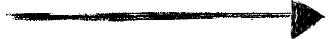 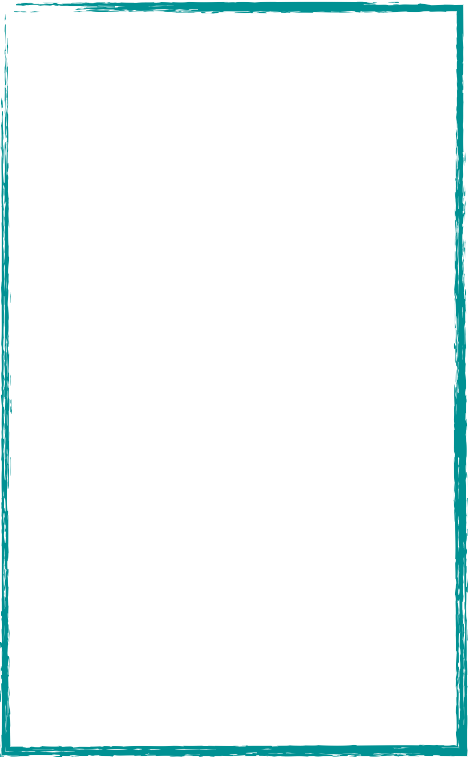 HOW: n_TOF EAR2
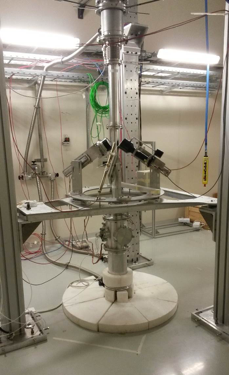 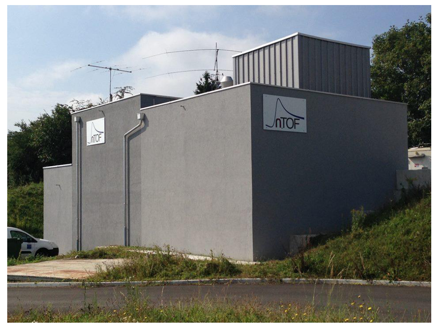 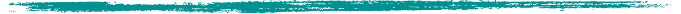 PHENIICS  | M. Bacak | 30. May  2017 |
8
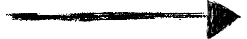 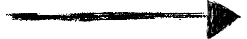 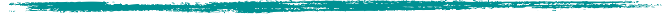 neutron beam
neutron beam
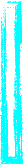 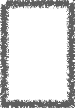 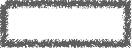 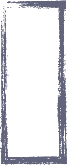 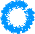 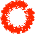 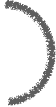 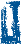 HOW: time-of-flight (TOF) technique
spallation target
detectors
moderator
sample
reaction products
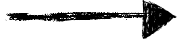 protons
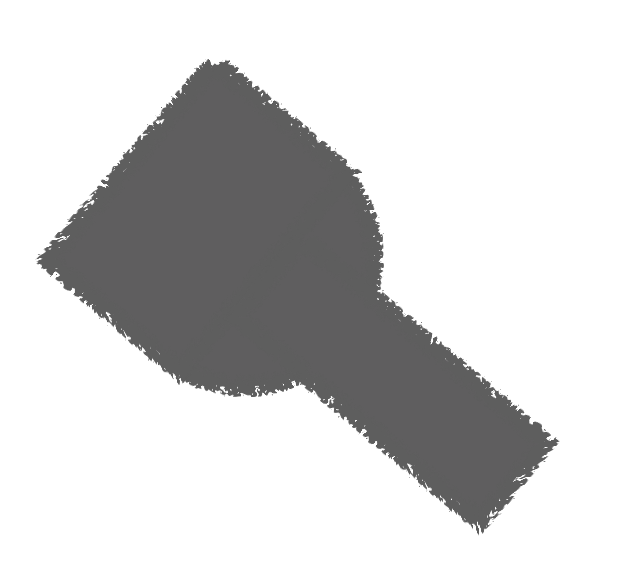 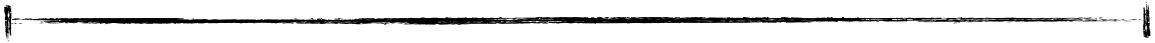 Flight path – ~ 185 m or ~ 20 m
stop 2
   t'stop
start
    t0
stop 1
   tstop
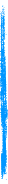 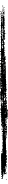 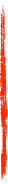 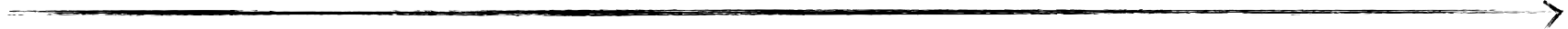 time
Need of a pulsed neutron source                charged particle impinging on a heavy target
neutrons from SPALLATION reactions induced by protons
photoneutrons from BREMSSTRAHLUNG induced by electrons
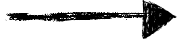 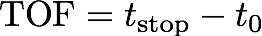 PHENIICS  | M. Bacak | 30. May  2017 |
9
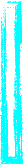 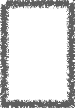 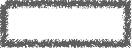 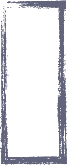 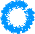 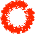 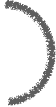 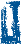 HOW: time-of-flight (TOF) technique
spallation target
detectors
moderator
sample
reaction products
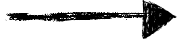 protons
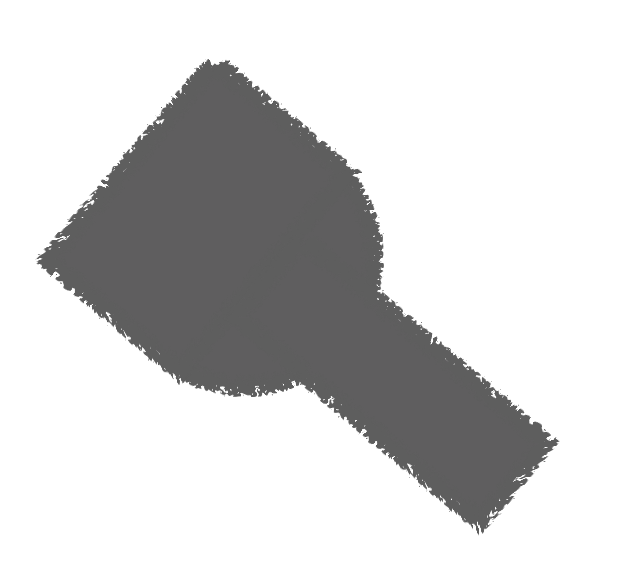 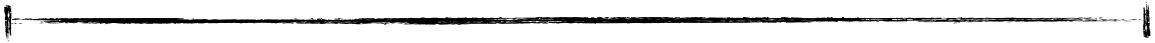 Flight path – ~ 185 m or ~ 20 m
stop 2
   t'stop
start
    t0
stop 1
   tstop
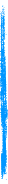 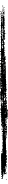 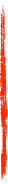 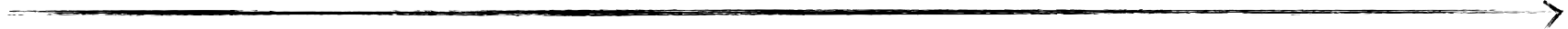 time
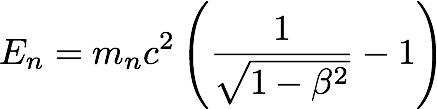 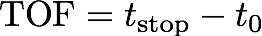 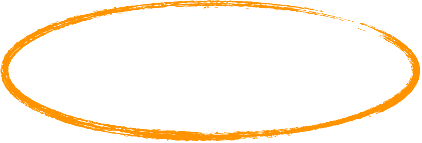 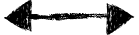 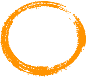 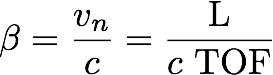 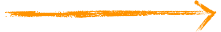 PHENIICS  | M. Bacak | 30. May  2017 |
10
The 233U case - Motivation
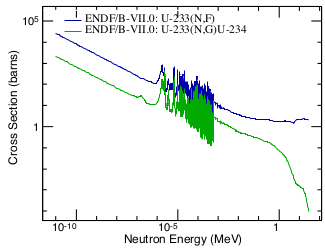 Th-U fuel cycle / Gen-IV systems


NEA Nuclear Data High Priority Request List



Challenging R&D to measure (n,γ)-XS of fissile actinides
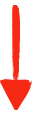 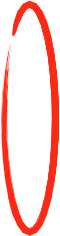 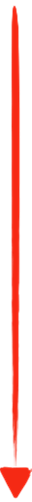 Fission
Tagging
PHENIICS  | M. Bacak | 30. May  2017 |
11
233U targets
Molecular plated by JRC-Geel

14 unsealed spots
4 cm diameter
46.5 mg total mass
264.5 µg/cm² on average

Complicated mounting in glove box
risk of contamination due to self-sputtering and high activity (1.2 MBq per target)
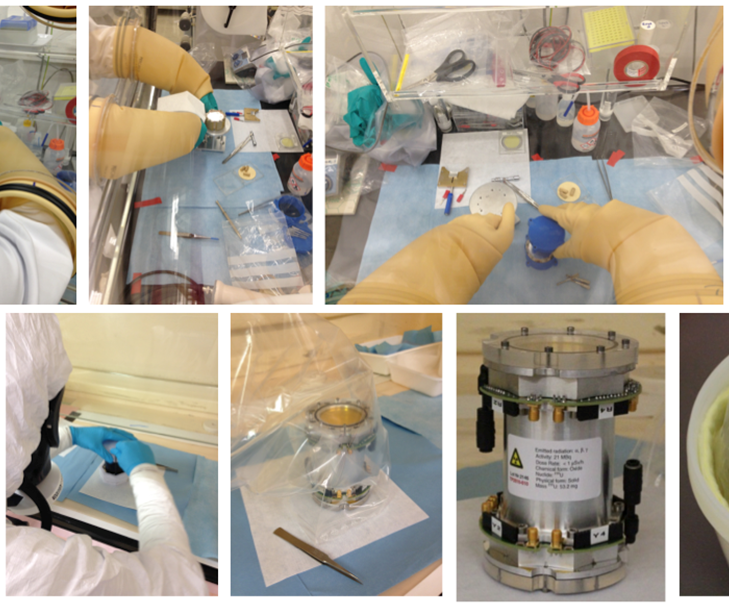 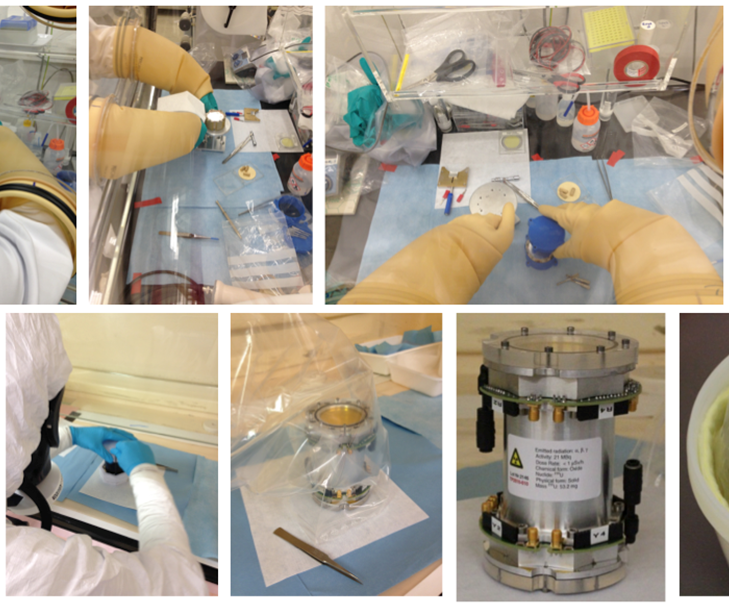 PHENIICS  | M. Bacak | 30. May  2017 |
12
Measuring (n,γ) & (n,f)
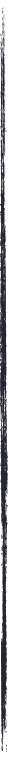 Radiative capture (n,𝛾)
Fission (n,f)
Detection of 𝛾-rays 
i.e. with scintillators
Detection of heavy charged particles i.e. with a gaseous detector
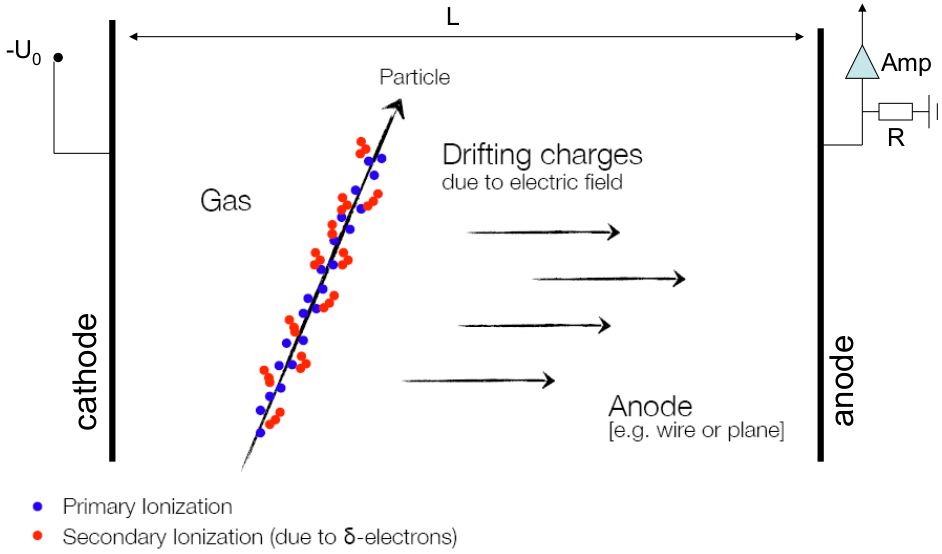 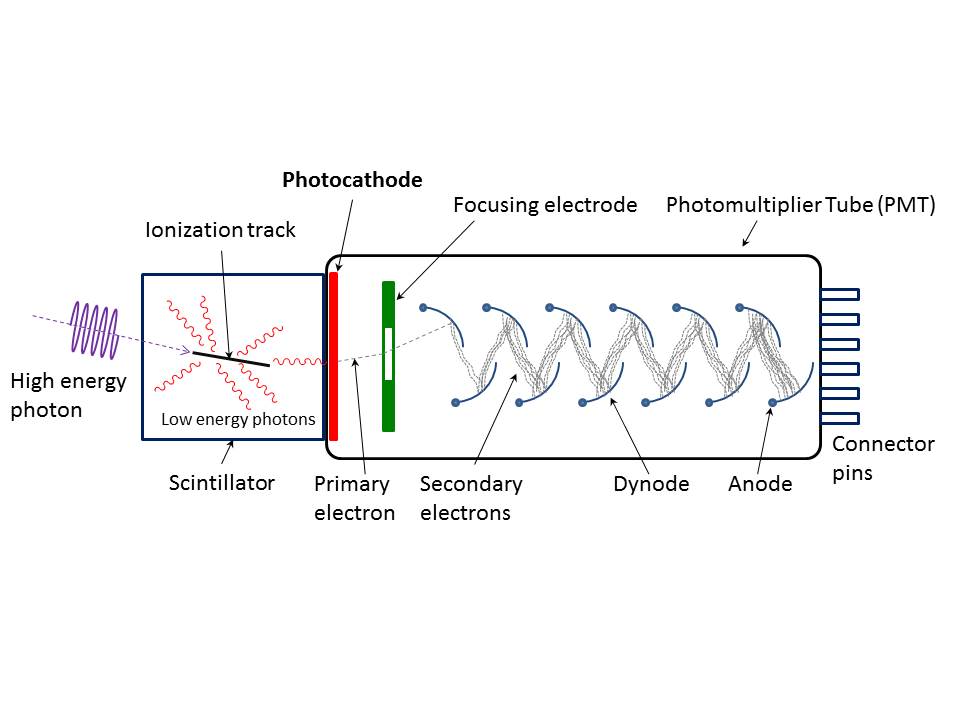 PHENIICS  | M. Bacak | 30. May  2017 |
13
Experimental Setup I
(n,γ) with Total Absorption Calorimeter TAC
Spherical array of 40 BaF2 crystals
Inner diameter 20 cm 
Absorber (polyethylene + 7.5% Li) to reduce neutron scattering into the BaF2
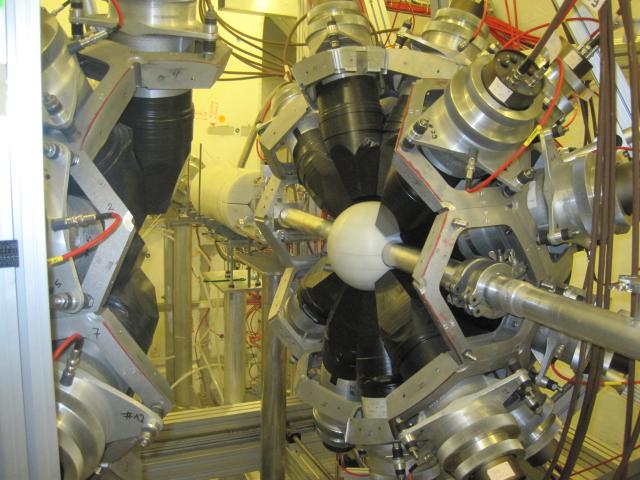 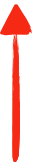 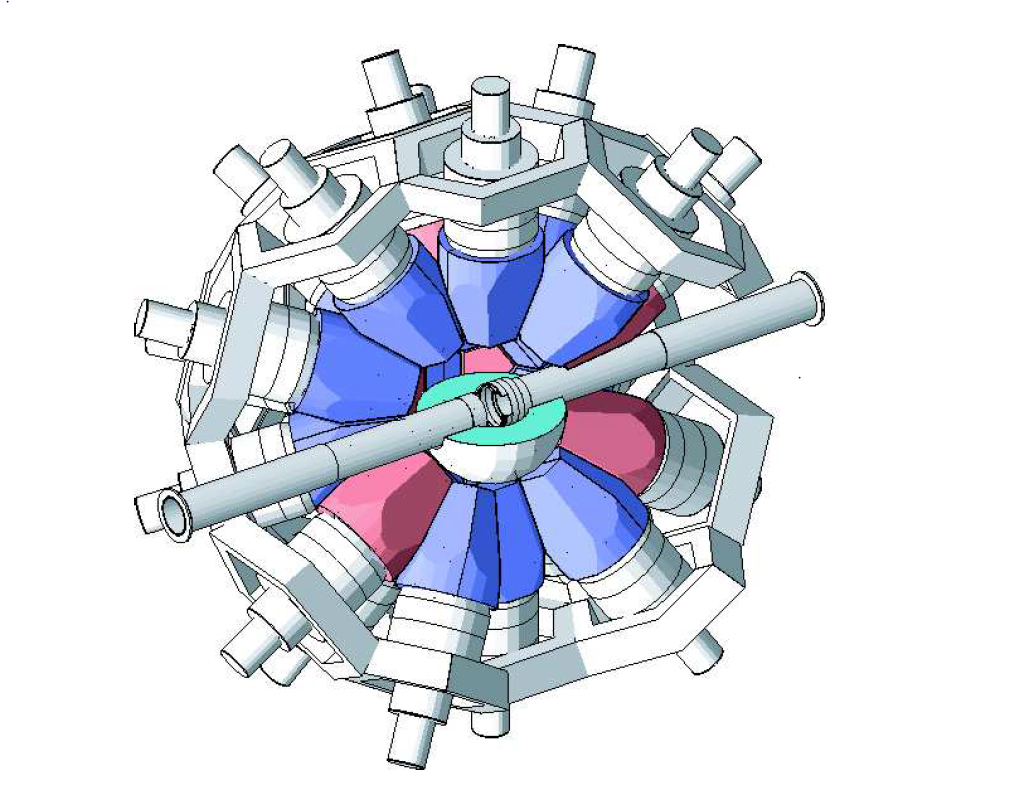 neutrons
γ
γ
γ
PHENIICS  | M. Bacak | 30. May  2017 |
14
Experimental Setup II
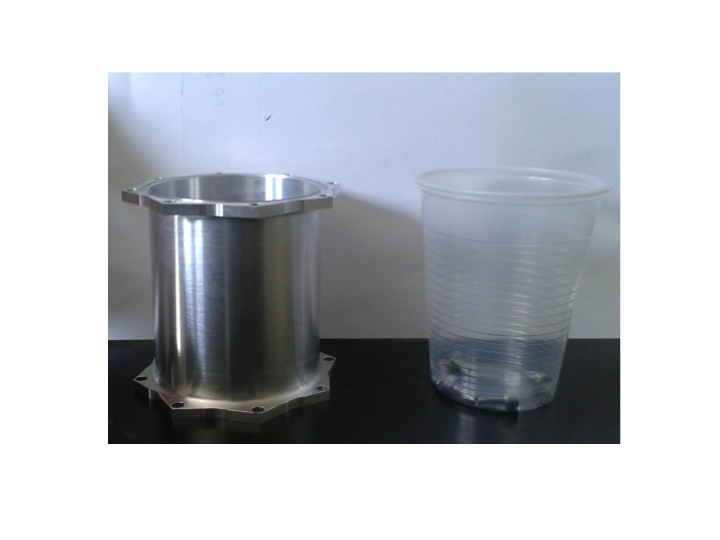 (n,f) with compact ionisation chamber (FICH) for fission tagging
Must fit in TAC/absorber
High α-count rates require:
Fast ionizing gas CF4 @ 1100 mbar
Dedicated electronics (CEA/DAM/DIF)
Dummy for background measurement
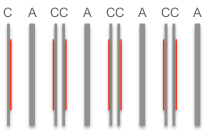 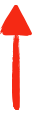 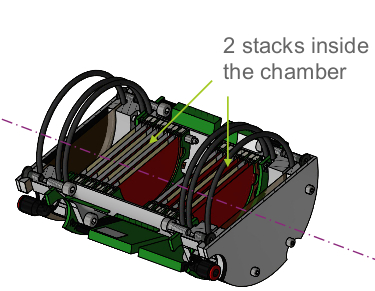 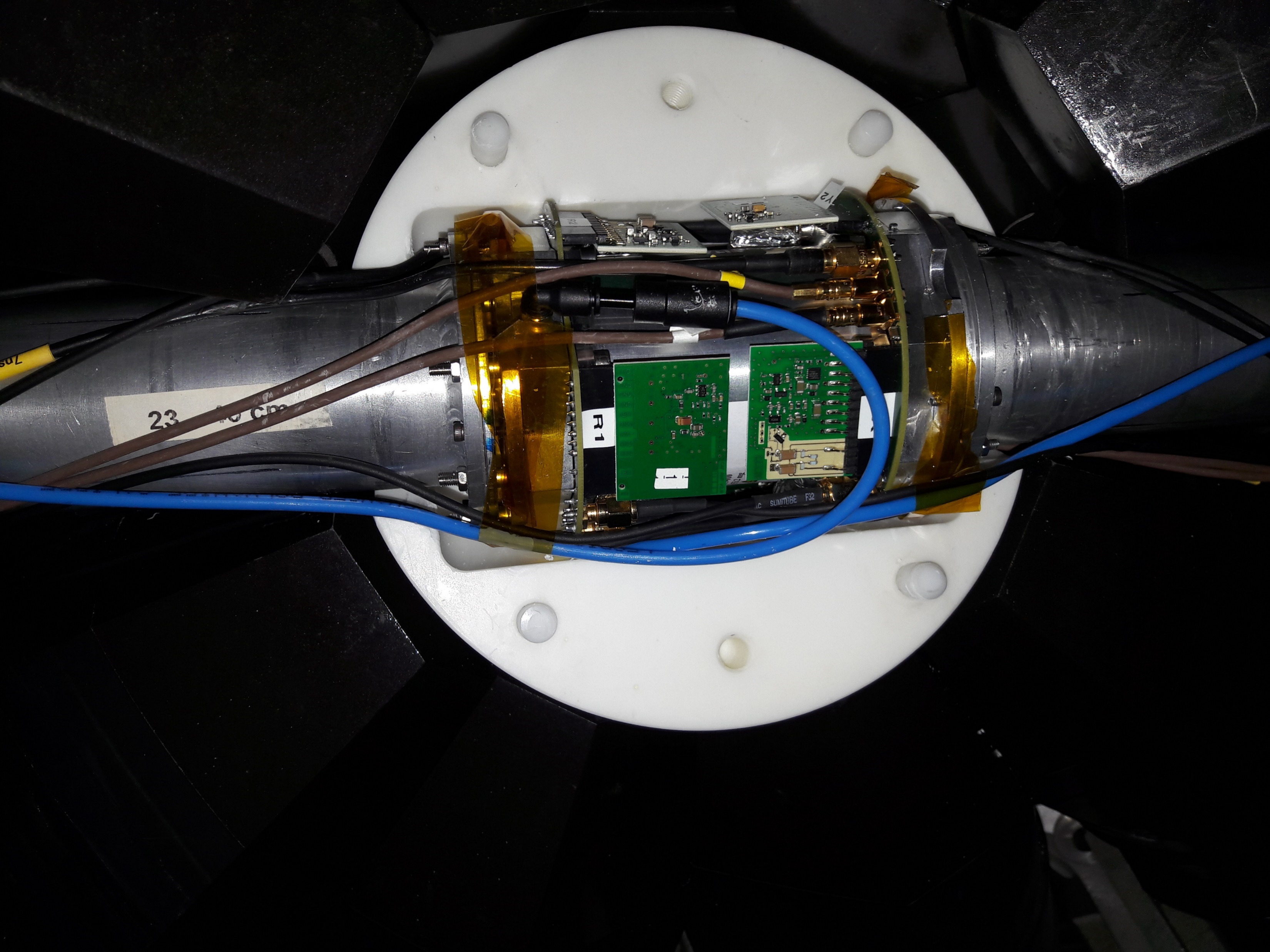 PHENIICS  | M. Bacak | 30. May  2017 |
15
The Analysis
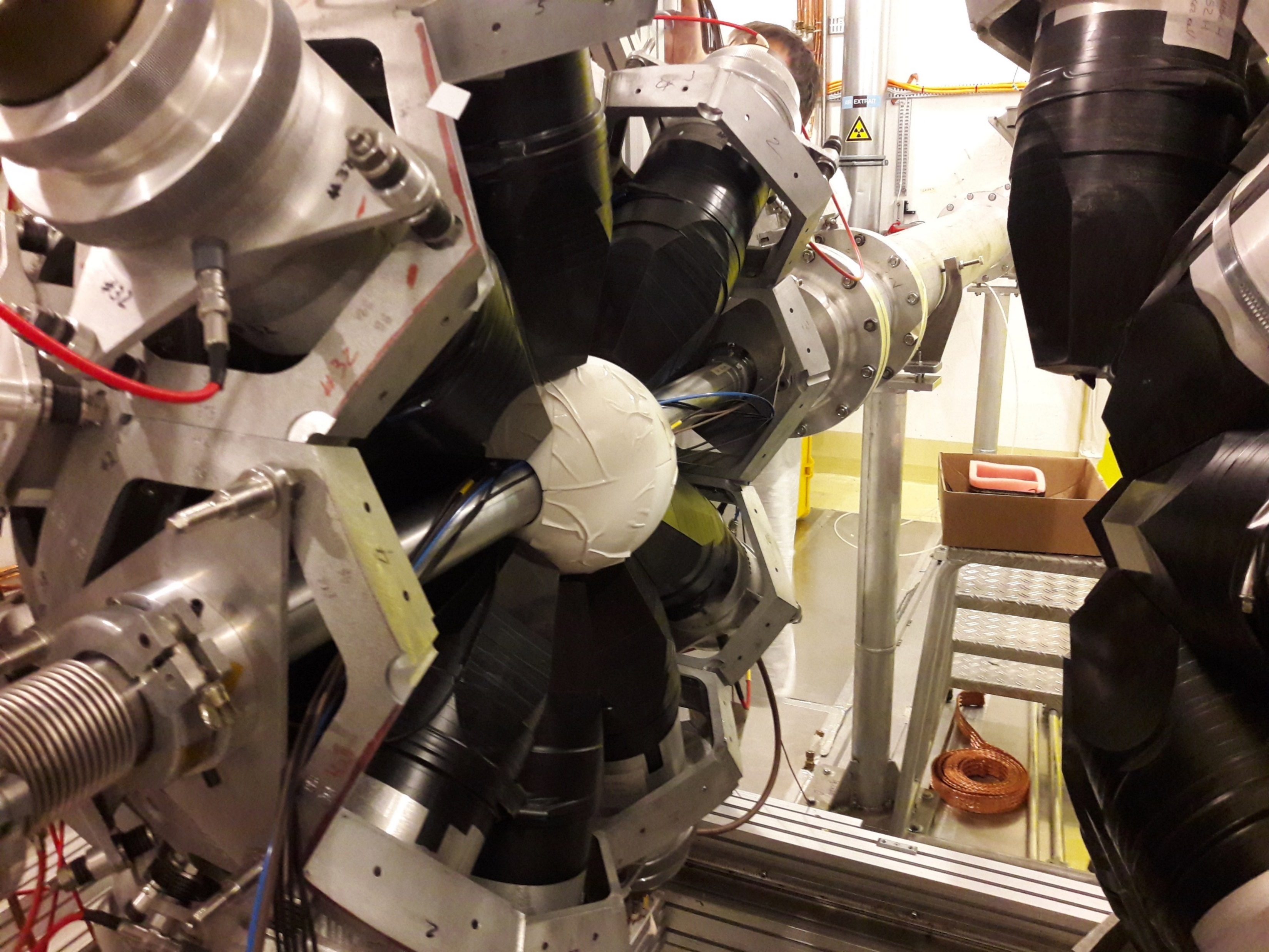 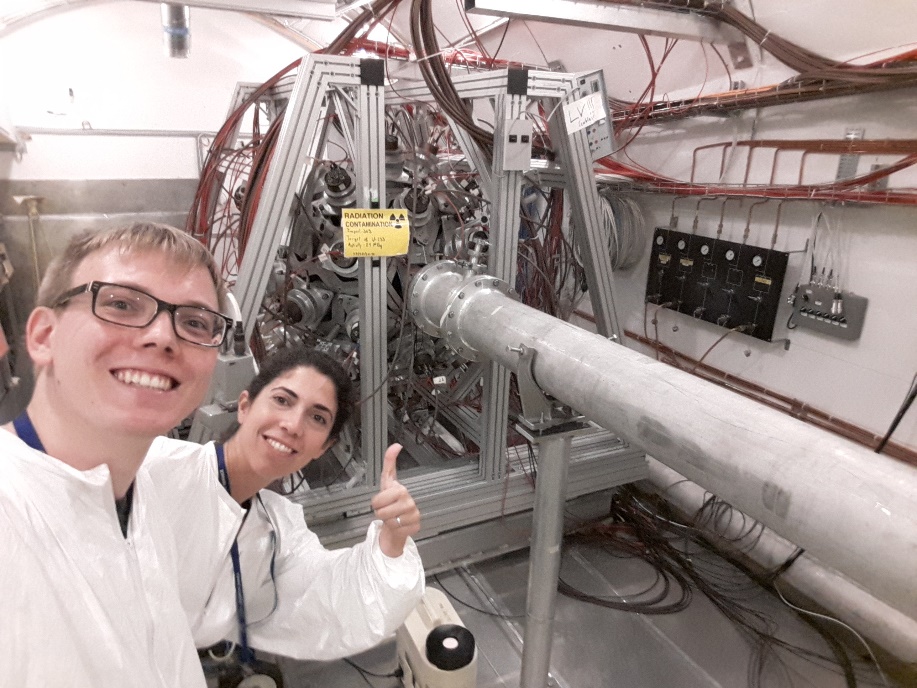 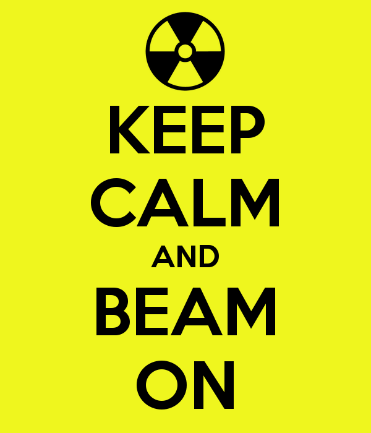 TAC
FICH
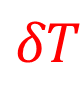 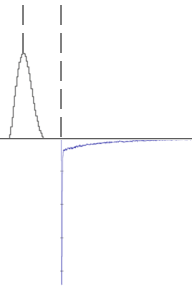 FICH
Coincidence
(fission)
Anti-Coincidence
(capture + background)
TAC
PHENIICS  | M. Bacak | 30. May  2017 |
16
FICH – total amplitude spectrum
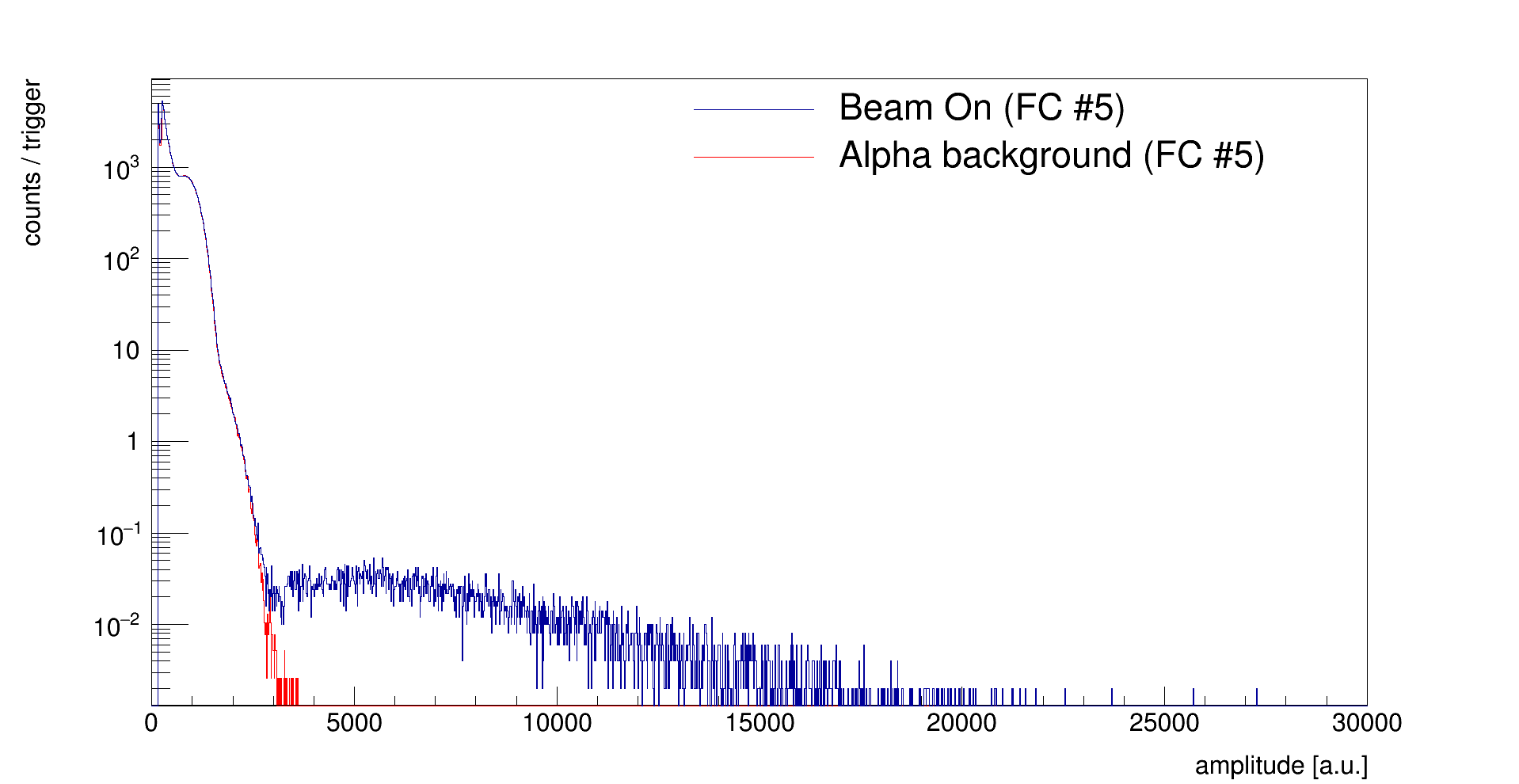 1 trigger = 100 ms
α
FF
PHENIICS  | M. Bacak | 30. May  2017 |
17
FICH – Fission events in coincidence
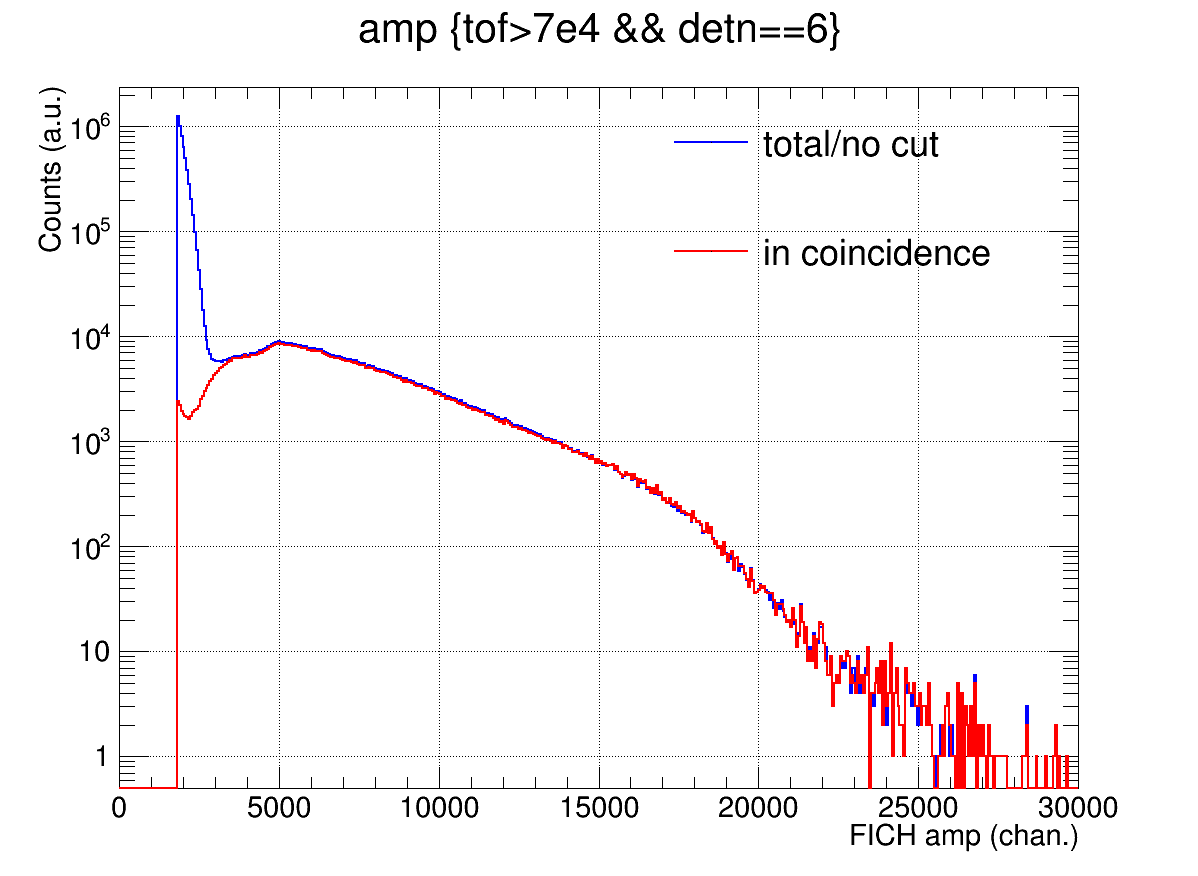 α
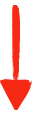 FF
PHENIICS  | M. Bacak | 30. May  2017 |
18
Anti-/Coincidence - ESum
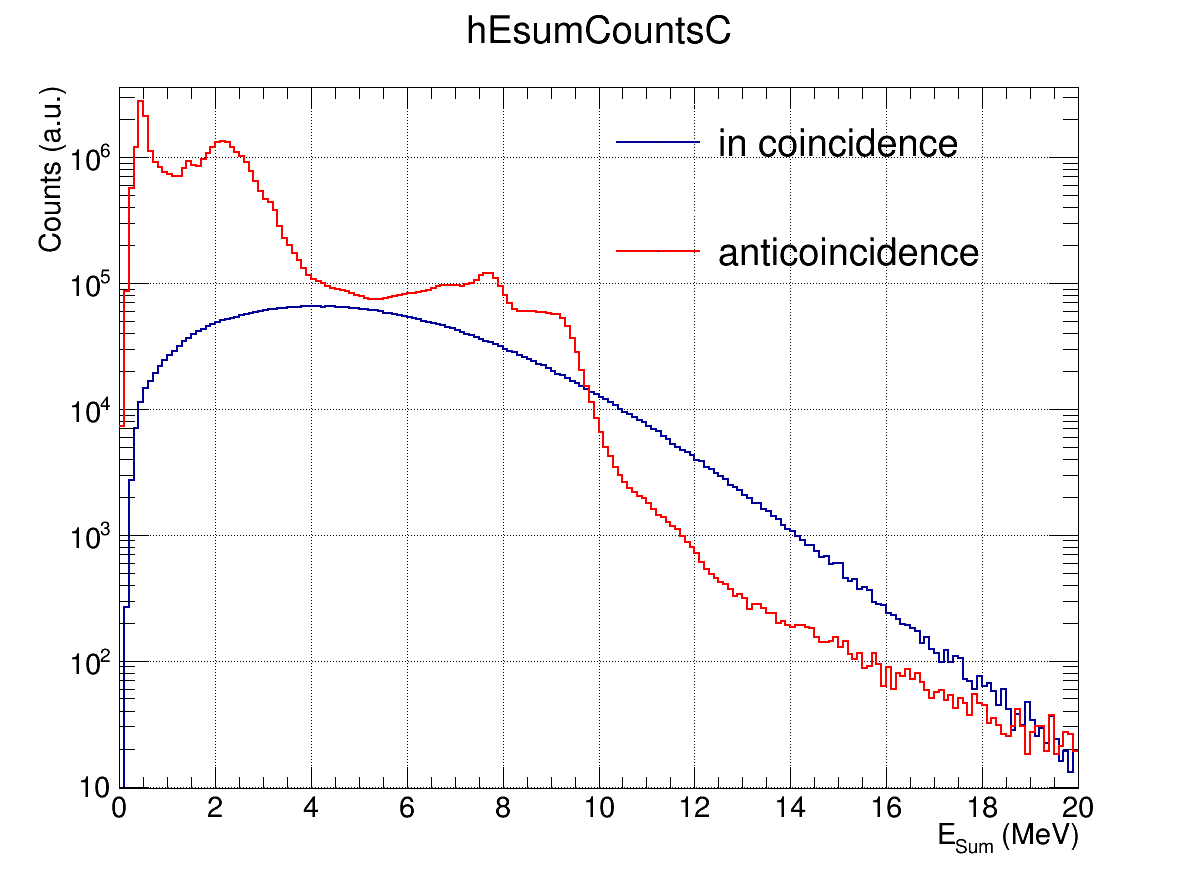 1Hn,γ
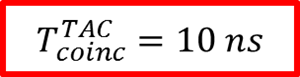 40K
130Ban,γ
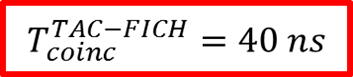 135Ban,γ
PHENIICS  | M. Bacak | 30. May  2017 |
19
Fission vs. Capture – 10% of statistics
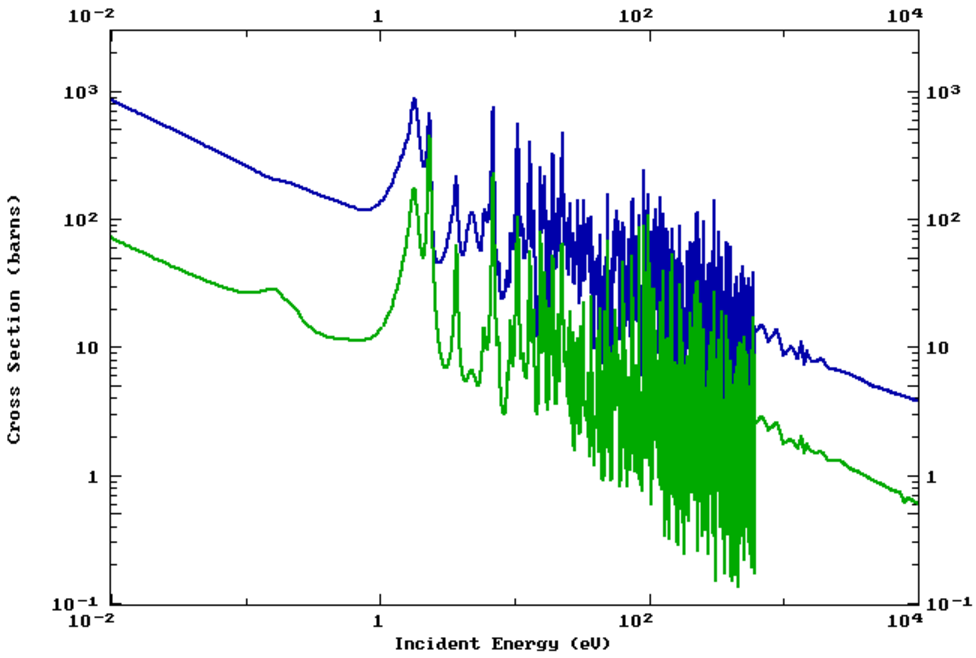 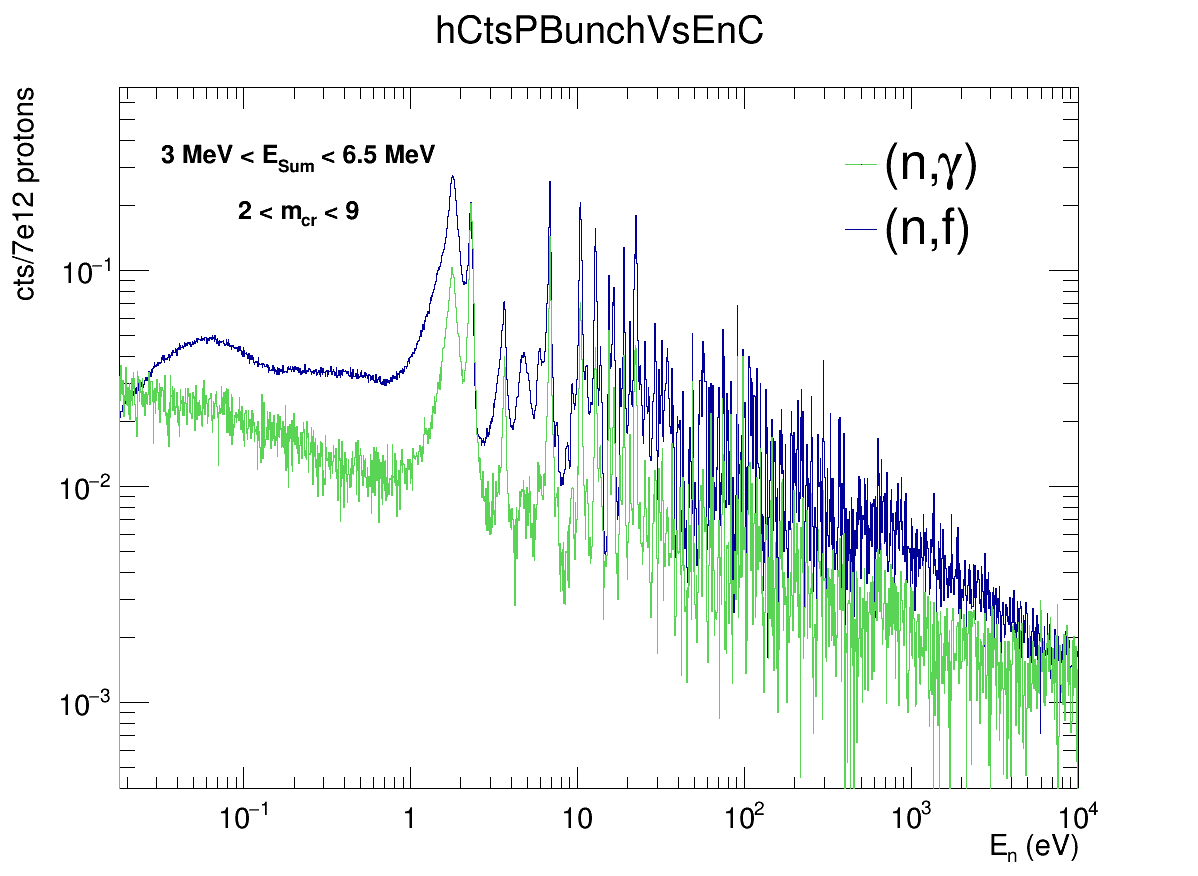 *
*(n,γ) = AntiCoincidence 
                – BeamOn Dummy 
                – BeamOff 233U in
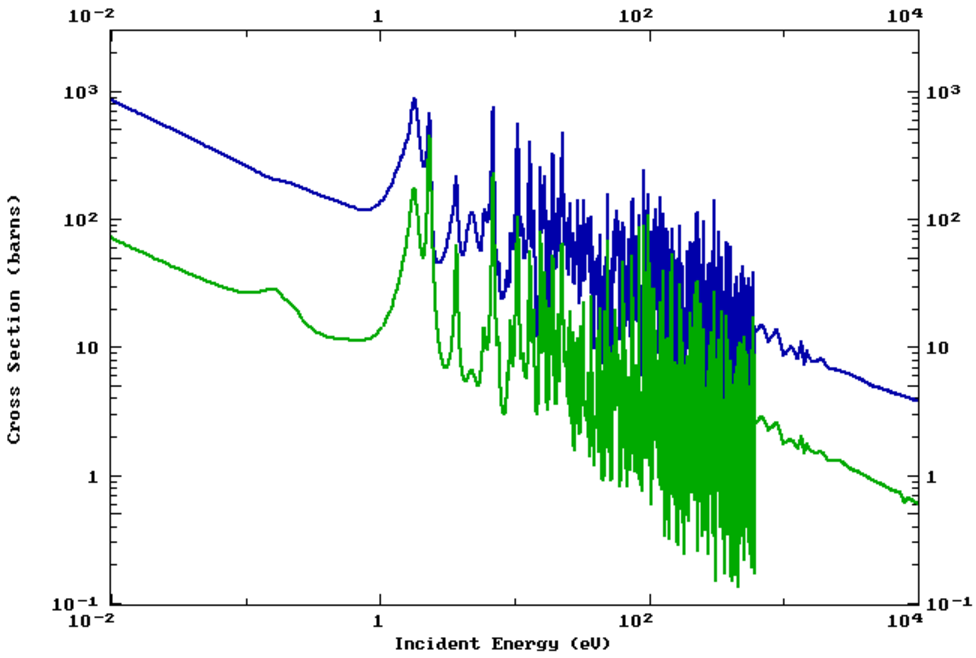 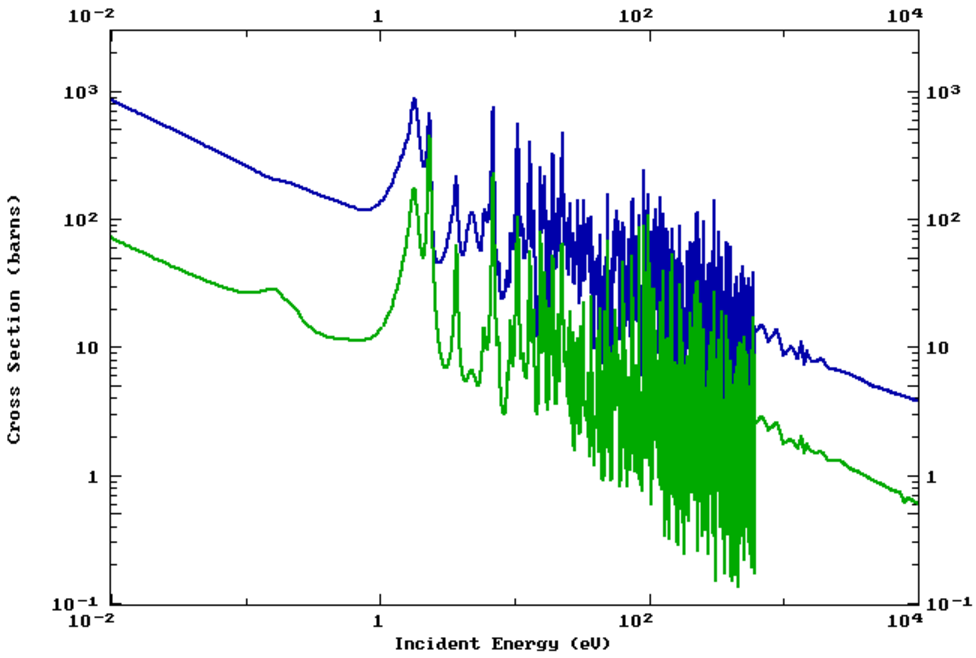 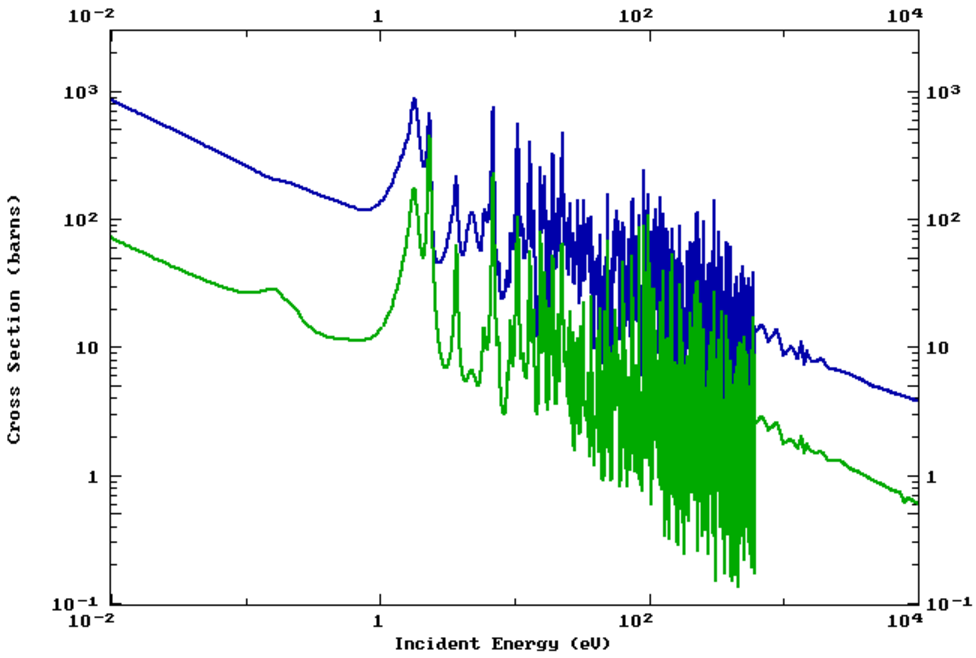 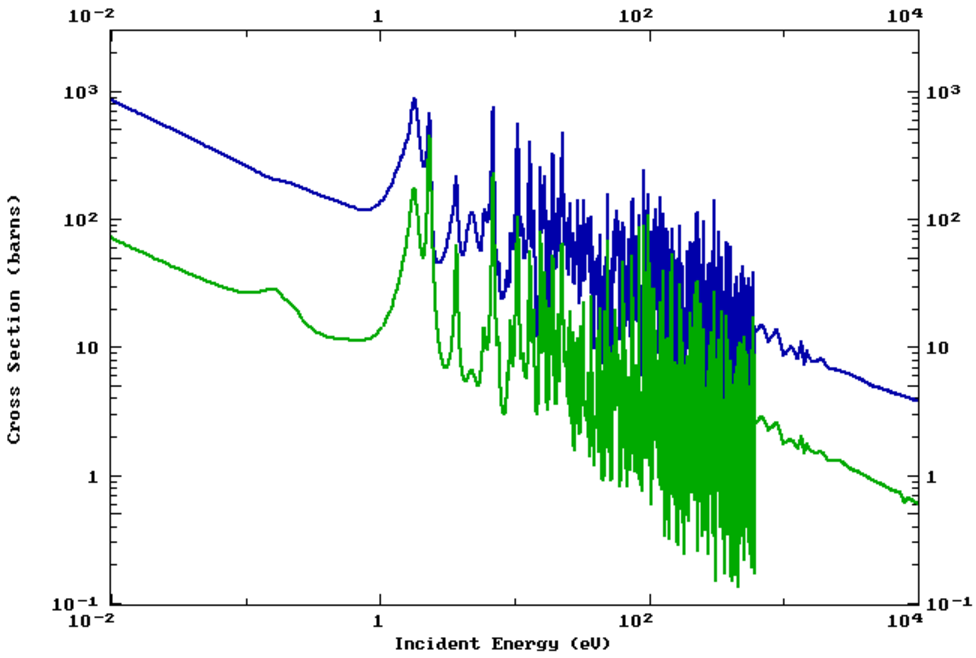 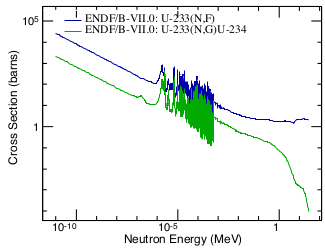 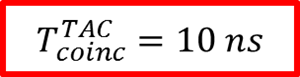 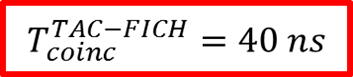 PHENIICS  | M. Bacak | 30. May  2017 |
20
Summary & Outlook
Successful data taking
4.4e18 protons on target 
1.5 months of beam time
Auxilliary measurements
Gold for normalization
Dummy/Background
Calibrations with radioactive sources
950 TB of data
Extraction of preliminary count rates
Numerical simulations:
GARFIELD: fission chamber
Edep for FF/α
α pile-up correction
Efficiency
Geant4: TAC/full setup
ESum and mcr
Efficiency
Dead time correction
Background study
Extraction of final cross sections
R-Matrix analysis of resonances
PHENIICS  | M. Bacak | 30. May  2017 |
21
Merci beaucoup
Gain drift correction
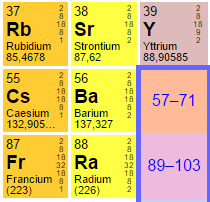 226Ra impurities in the crystals from production
Leads to alpha decay chain
Can be distinguished bypulse shape
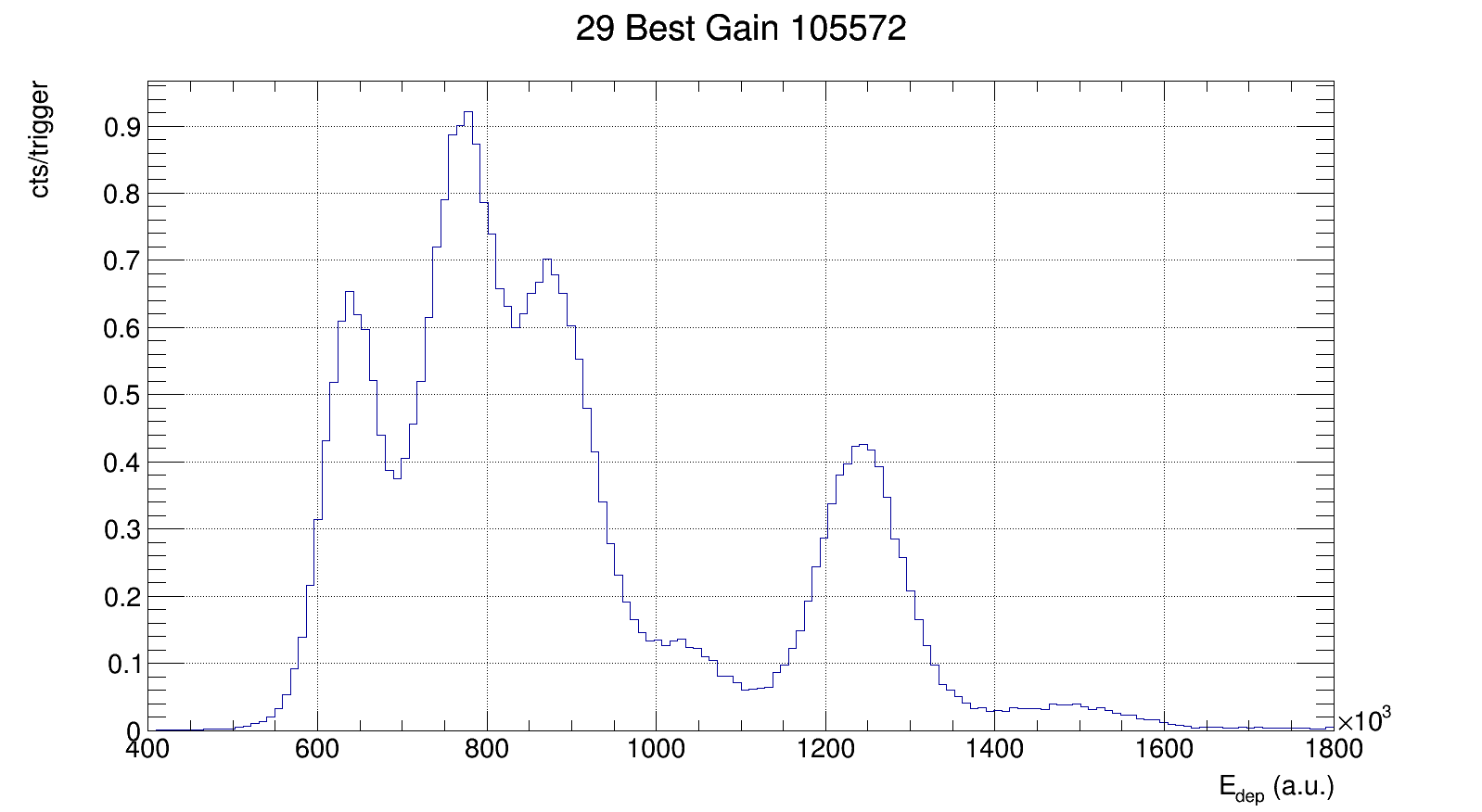 2 & 5
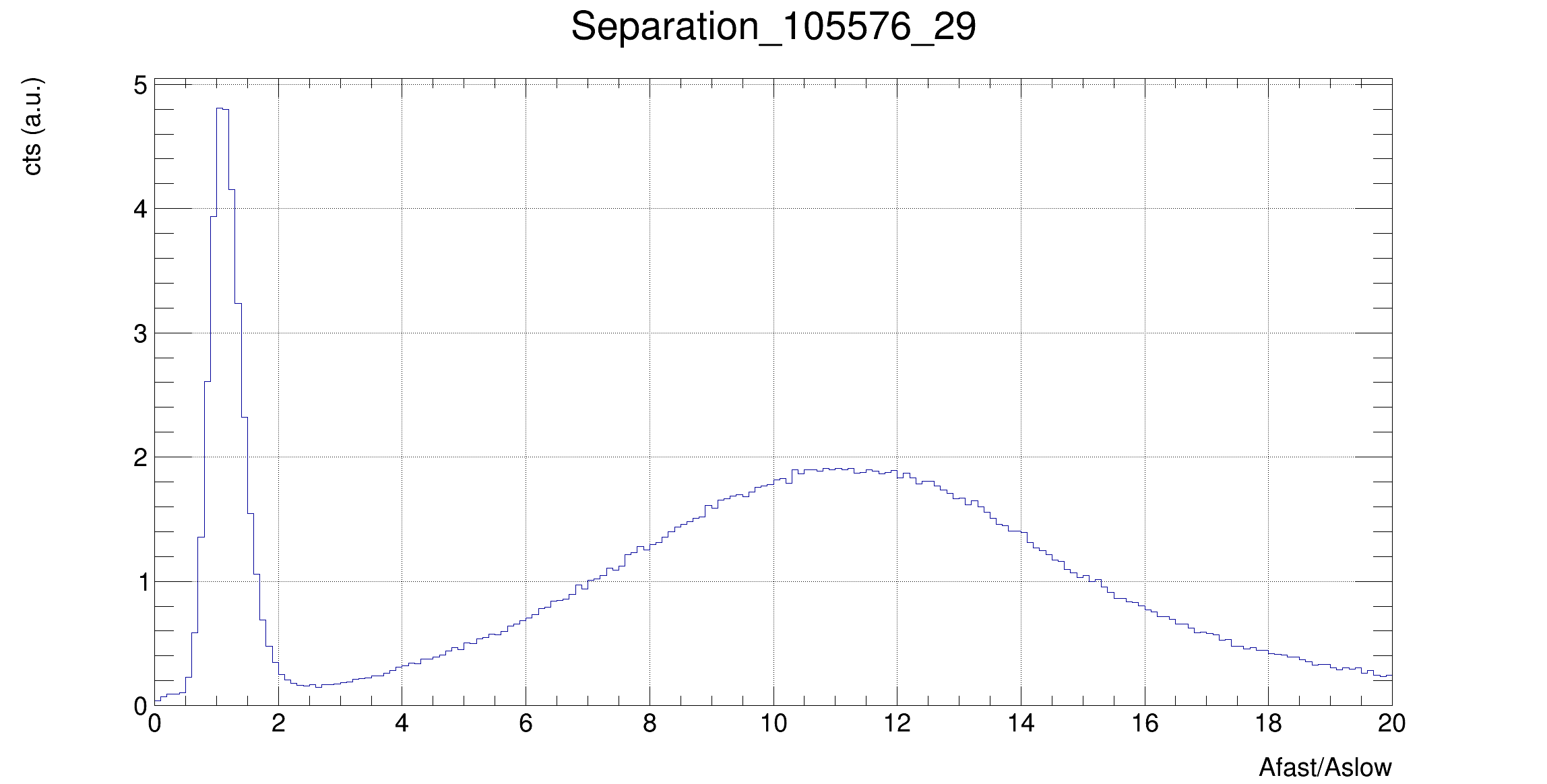 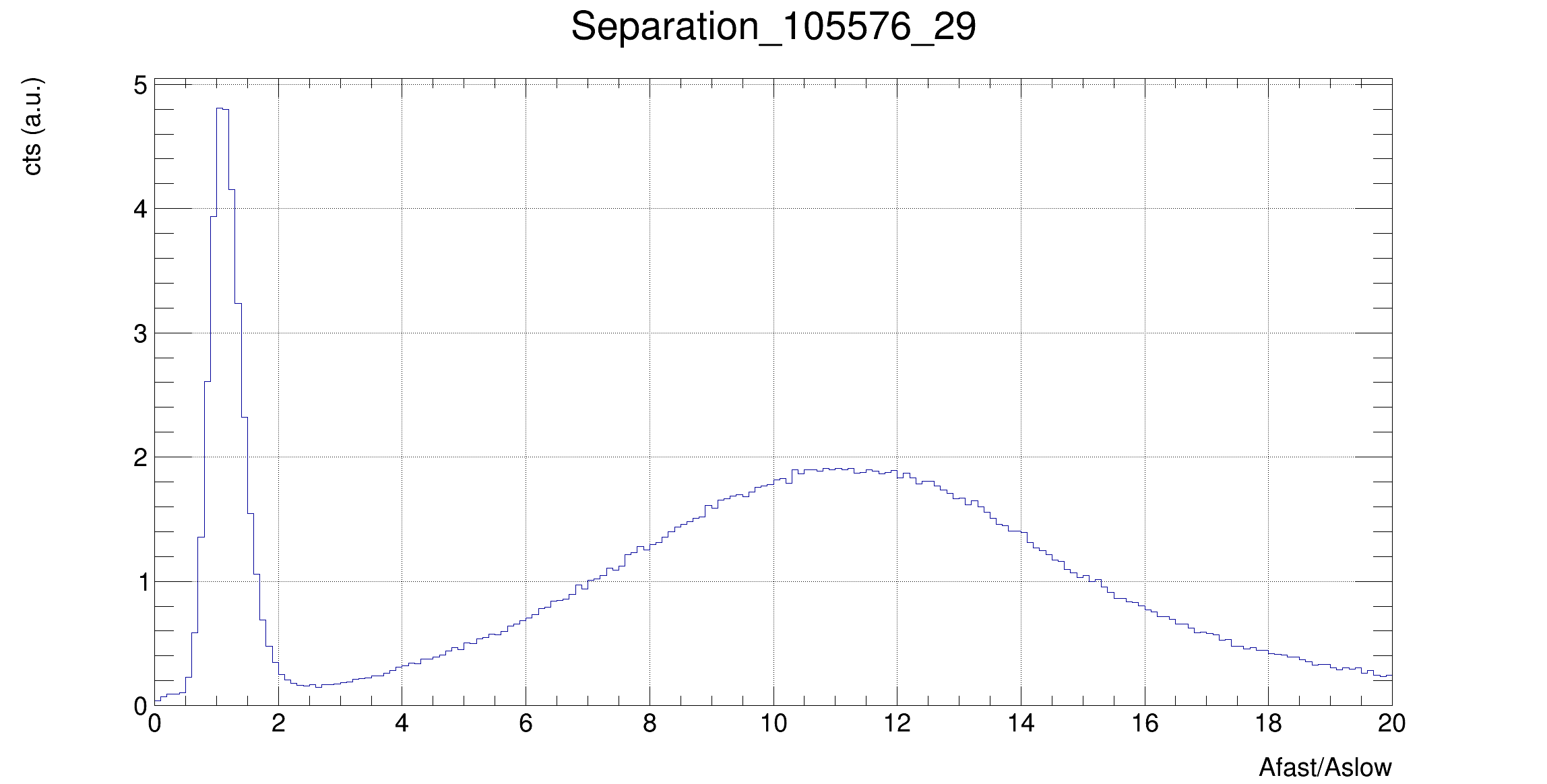 3
1
α
4
γ
Cafe SPhN  | M. Bacak | 29. May  2017 |
24
Gain drift correction II
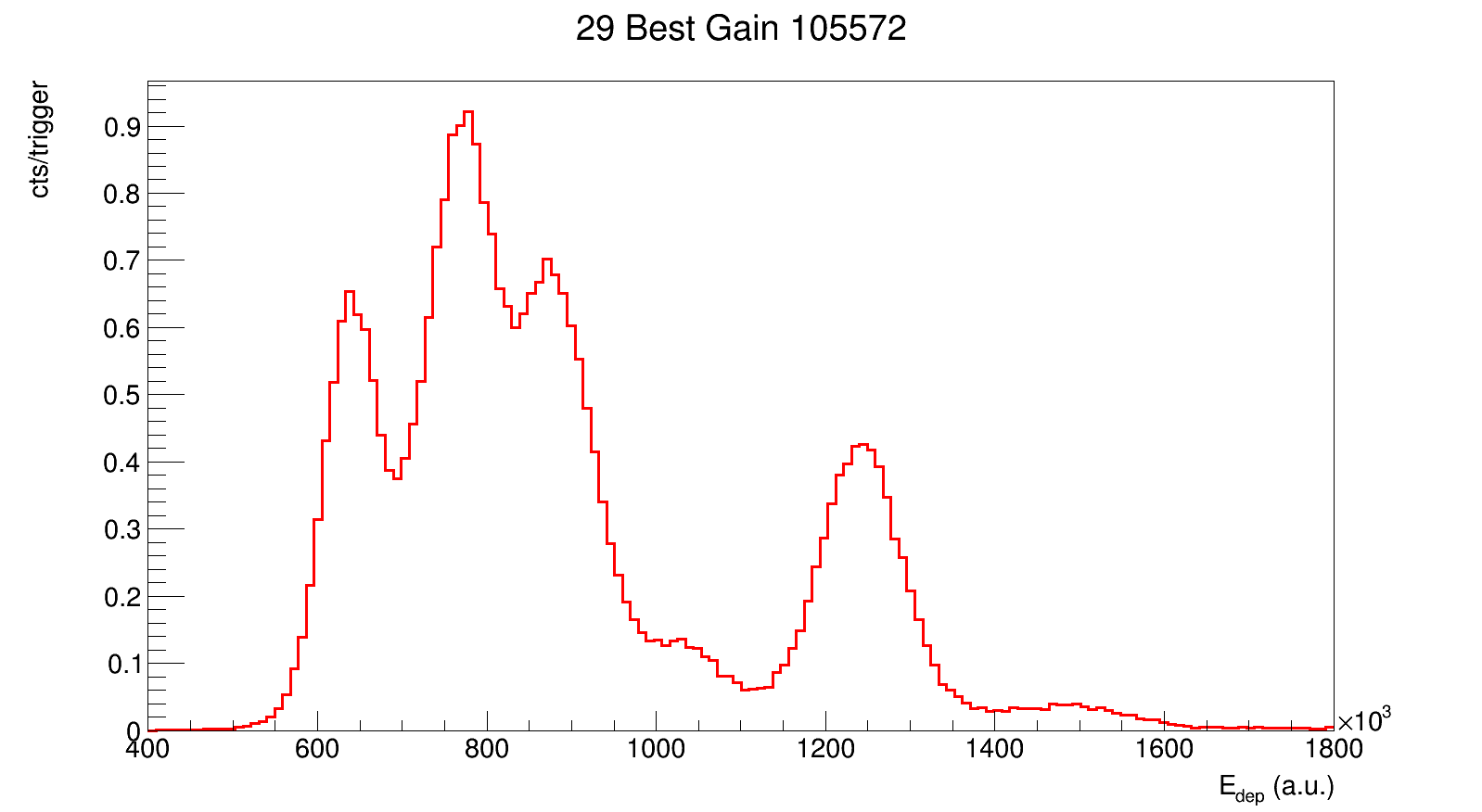 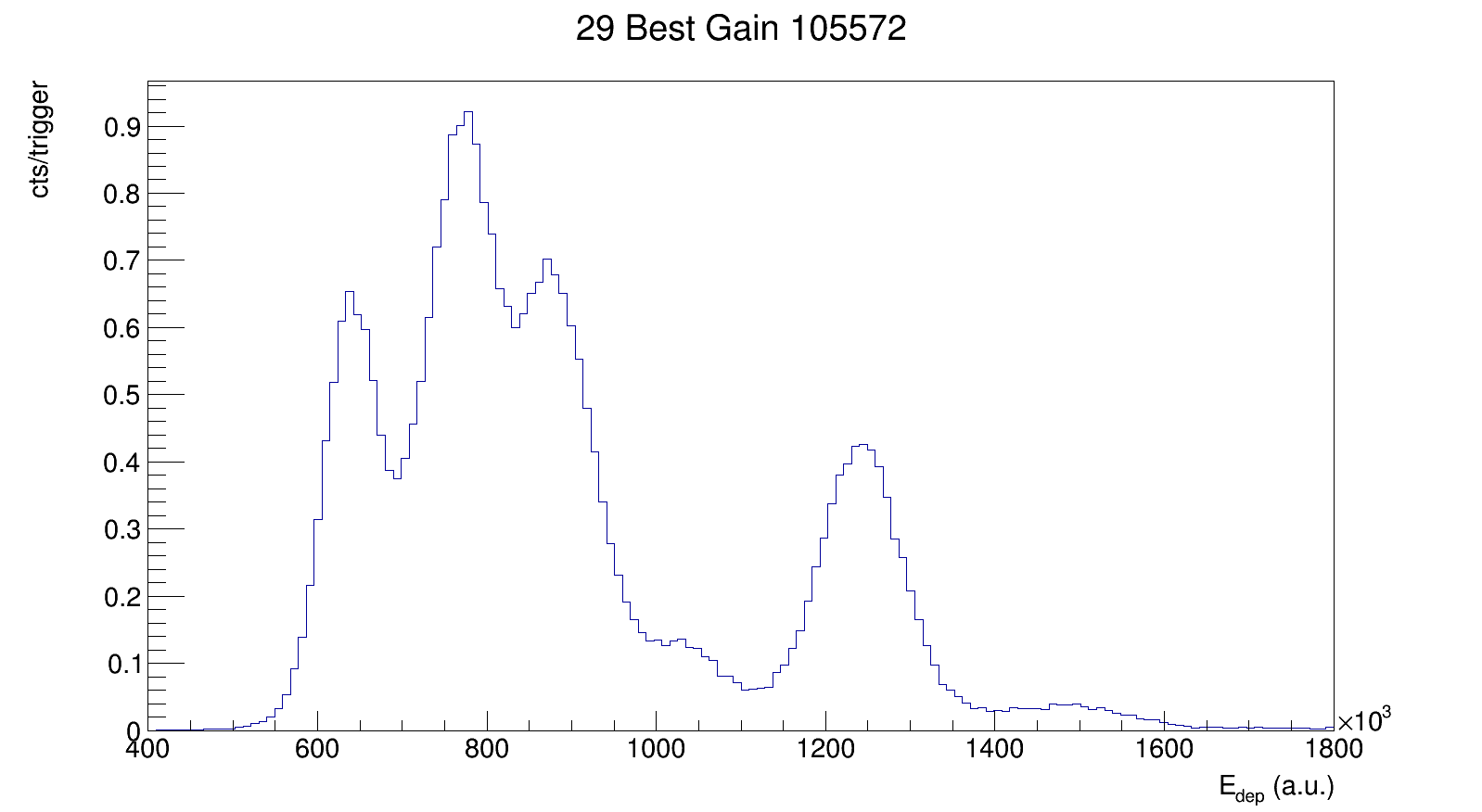 0.70
0.75
0.80
0.85
0.90
0.95
1.00
0.65
PHENIICS  | M. Bacak | 30. May  2017 |
25
Gain drift correction III
χ2 method* for varying gain factor α



Gain factor = min(χ2)
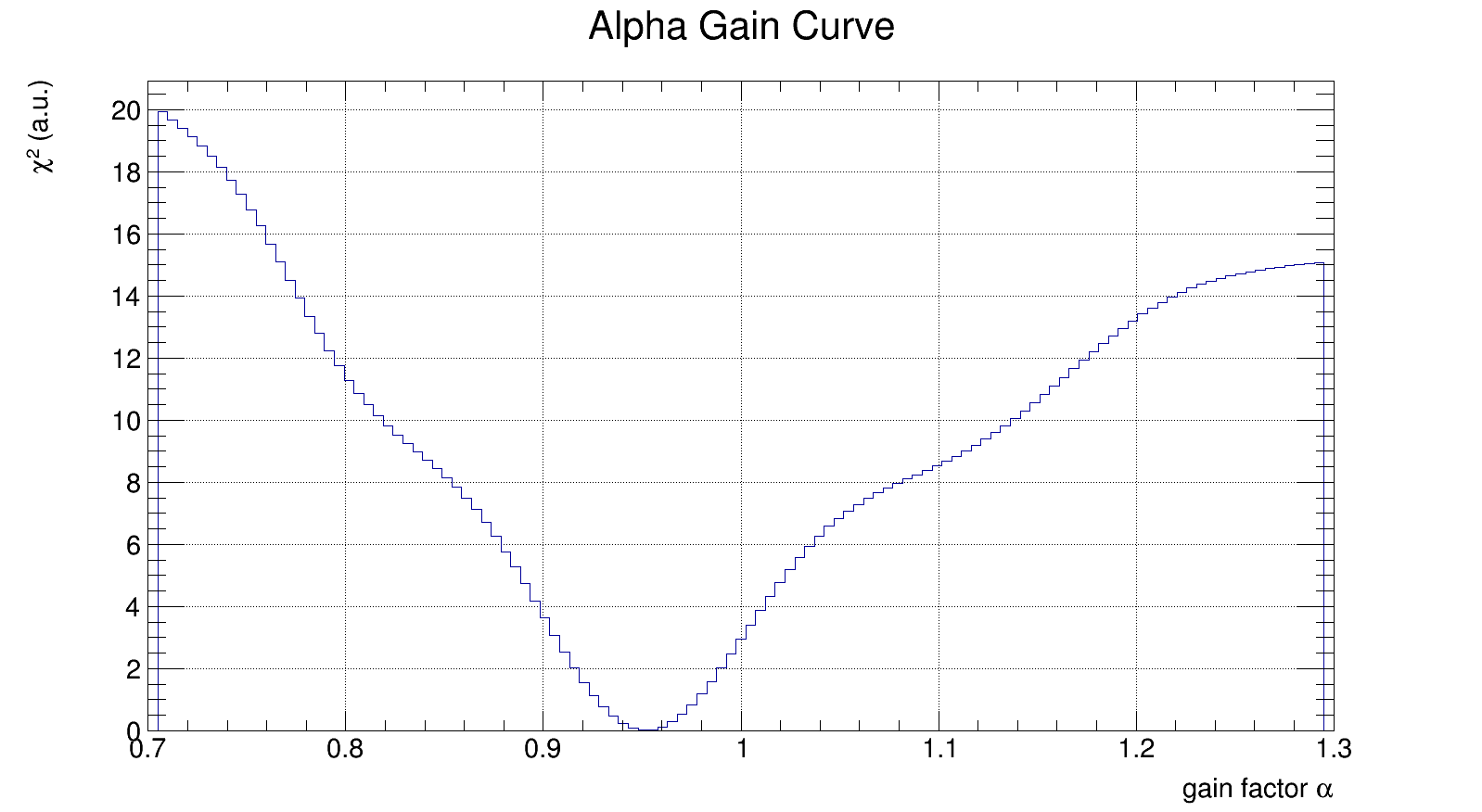 min(χ2)
*Javier Balibrea Correra & CIEMAT
PHENIICS  | M. Bacak | 30. May  2017 |
26
Gain drift correction II
Proof it works with Cs peak positions throughout the campaign
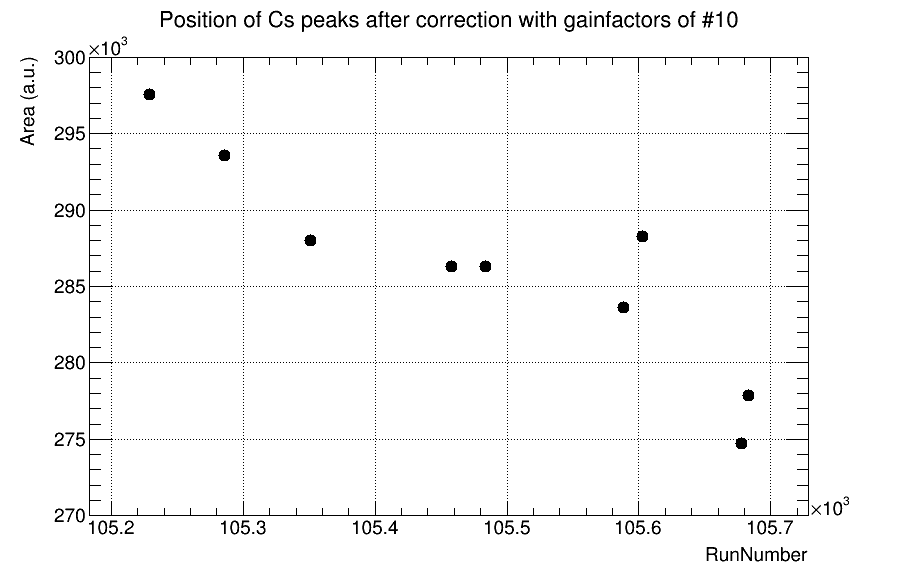 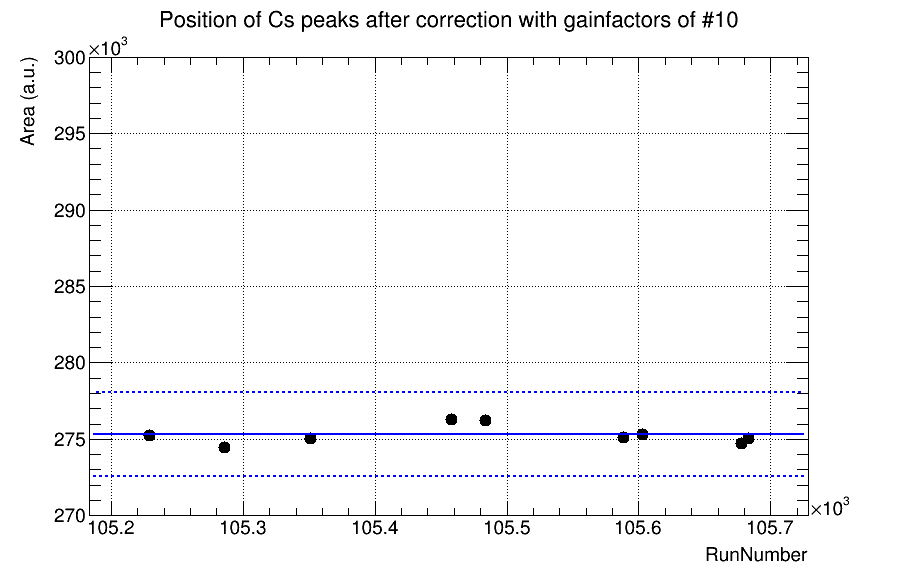 +1%
average
-1%
Cafe SPhN  | M. Bacak | 29. May  2017 |
27
Energy Calibration I – γ-sources
0.66 MeV
0.90 MeV
1.84 MeV
4.43 MeV
6.13 MeV
PHENIICS  | M. Bacak | 30. May  2017 |
28
Time Calibration I - method
Detectors misaligned in time due to different electronic chains, i.e. cable lengths
Coincidence analysis requires alignment of the detectors
Method:
Use 88Y source (2 simultaneous γ)
Choose one reference detector (#29) 
Look for coincidences with other detectors in a big time window ( ±100 ns) and calculate the time difference δT:


Expected δT shape : sharp peak (real coincidences) sitting on constant background
Determine the centroid of the peak which will corresponds to the TOffset between the detectors
PHENIICS  | M. Bacak | 30. May  2017 |
29
Time Calibration II
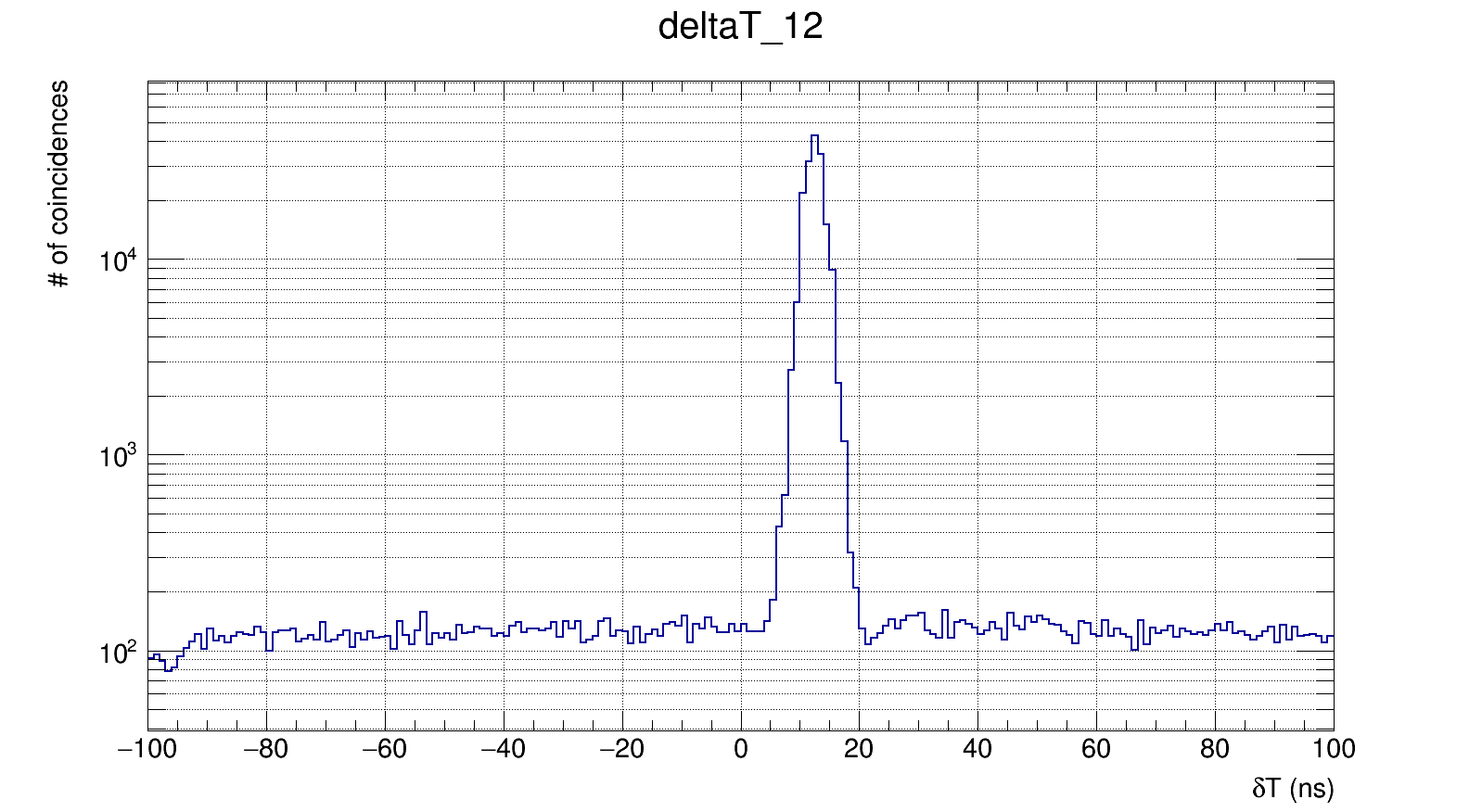 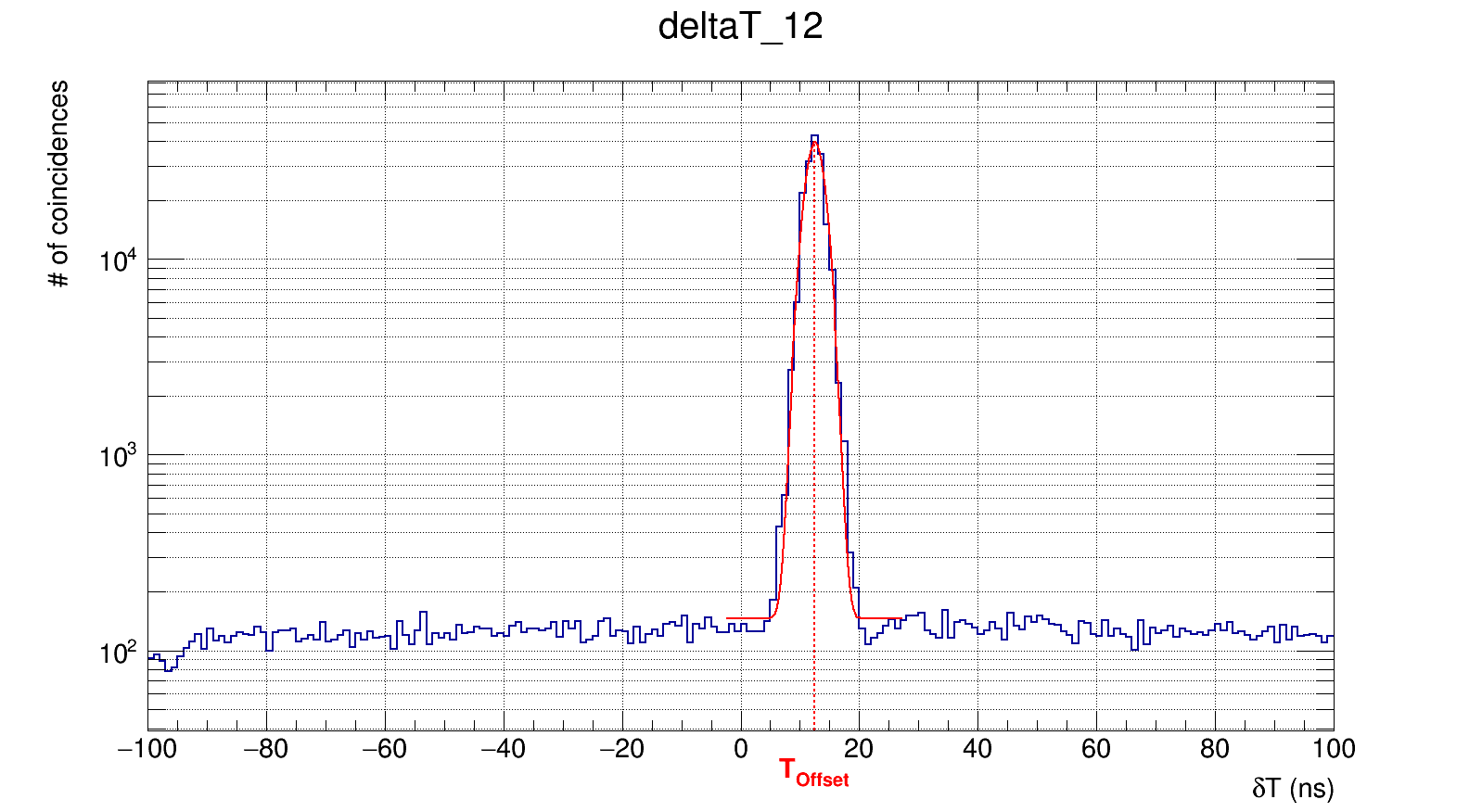 PHENIICS  | M. Bacak | 30. May  2017 |
30
Time Calibration III
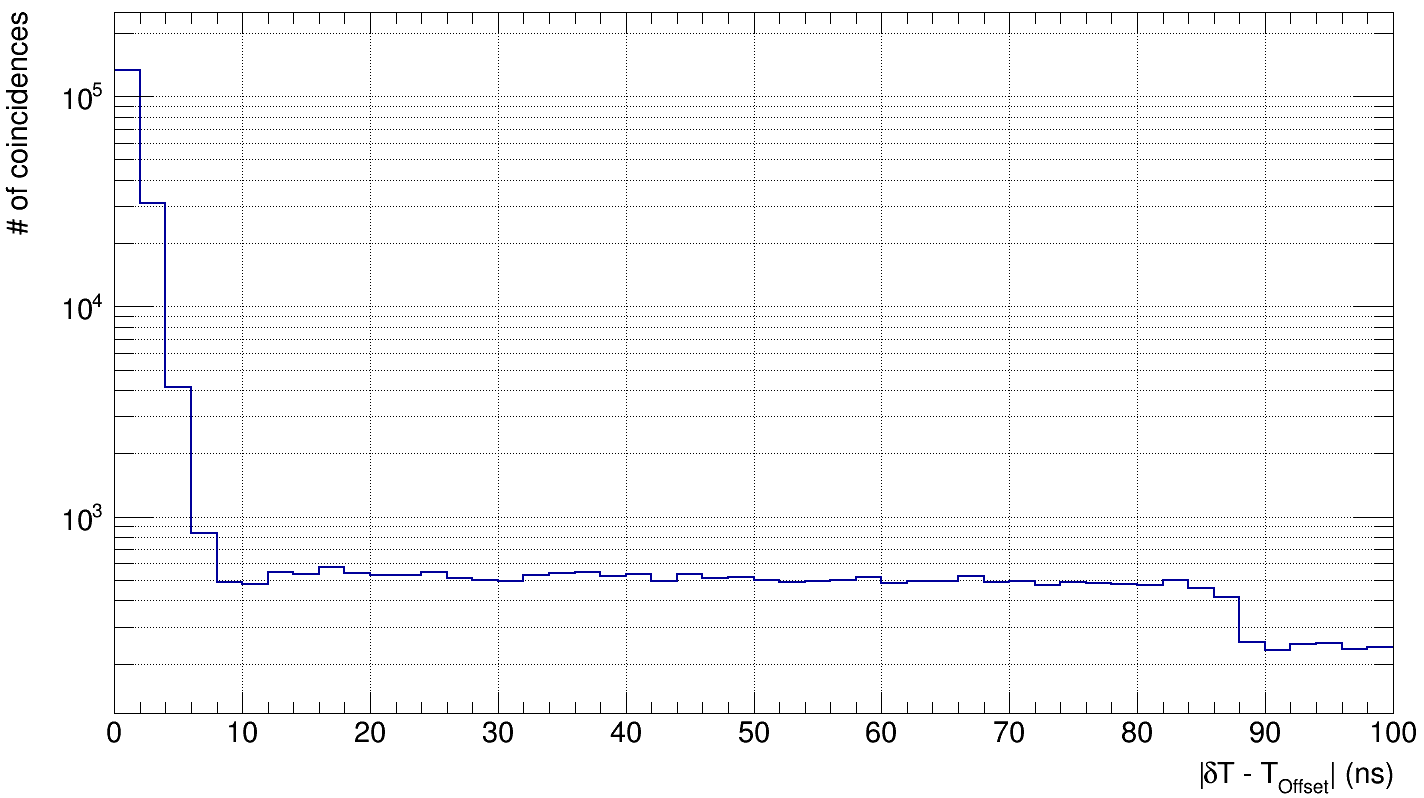 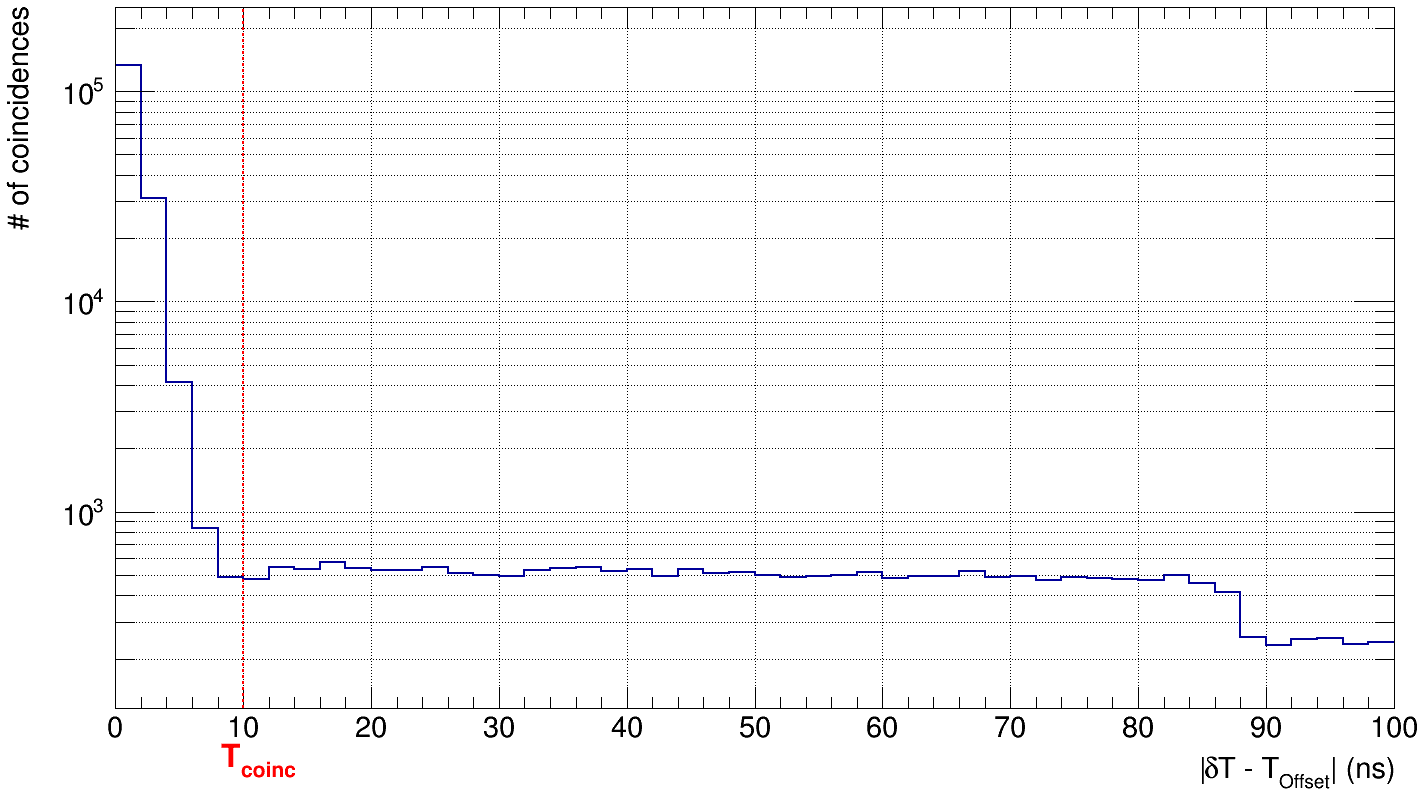 PHENIICS  | M. Bacak | 30. May  2017 |
31
Coincidence - δT
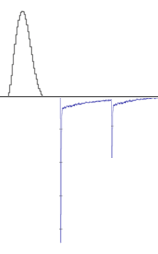 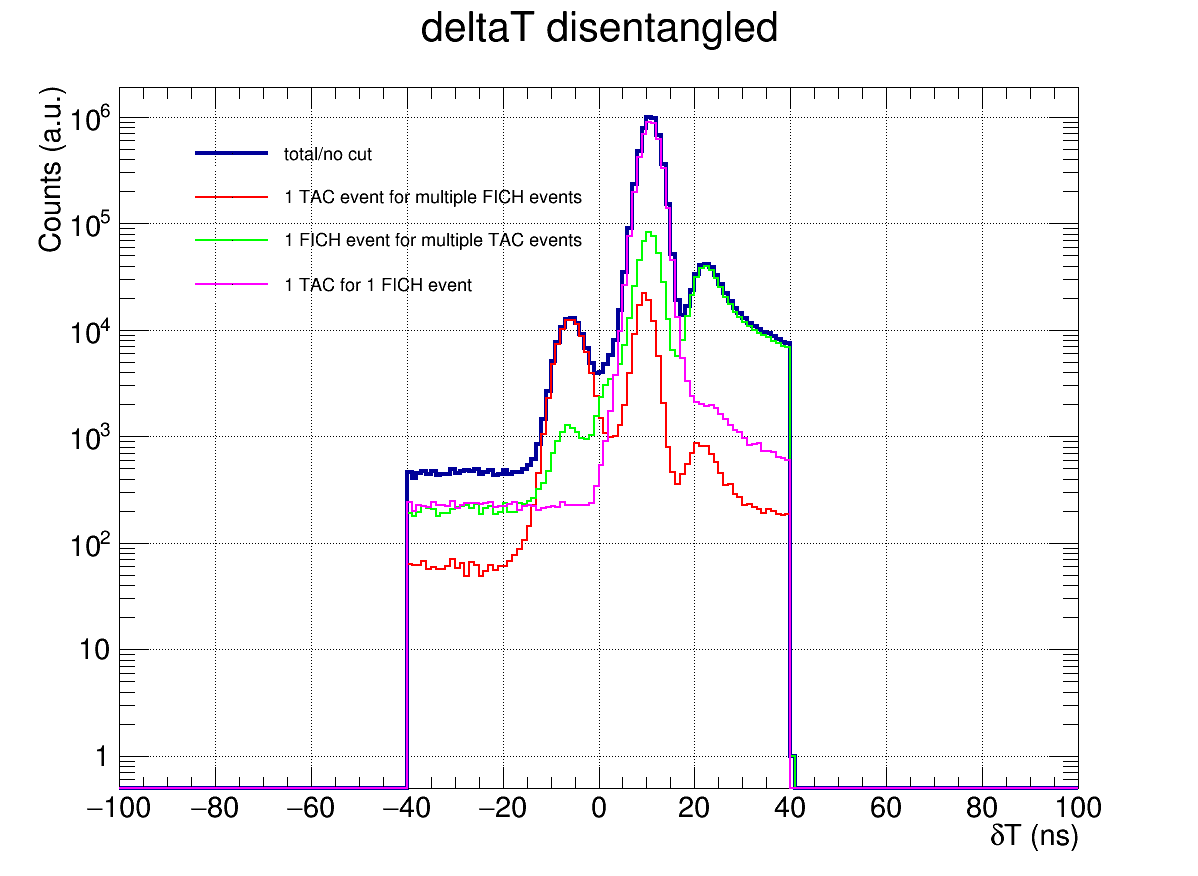 FICH
TAC
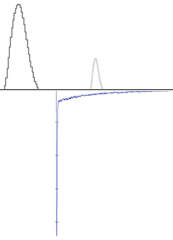 FICH
TAC
„main“ coincidences
PHENIICS  | M. Bacak | 30. May  2017 |
32
Coincidence I - δT
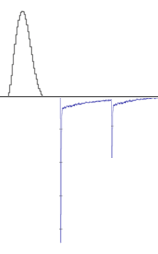 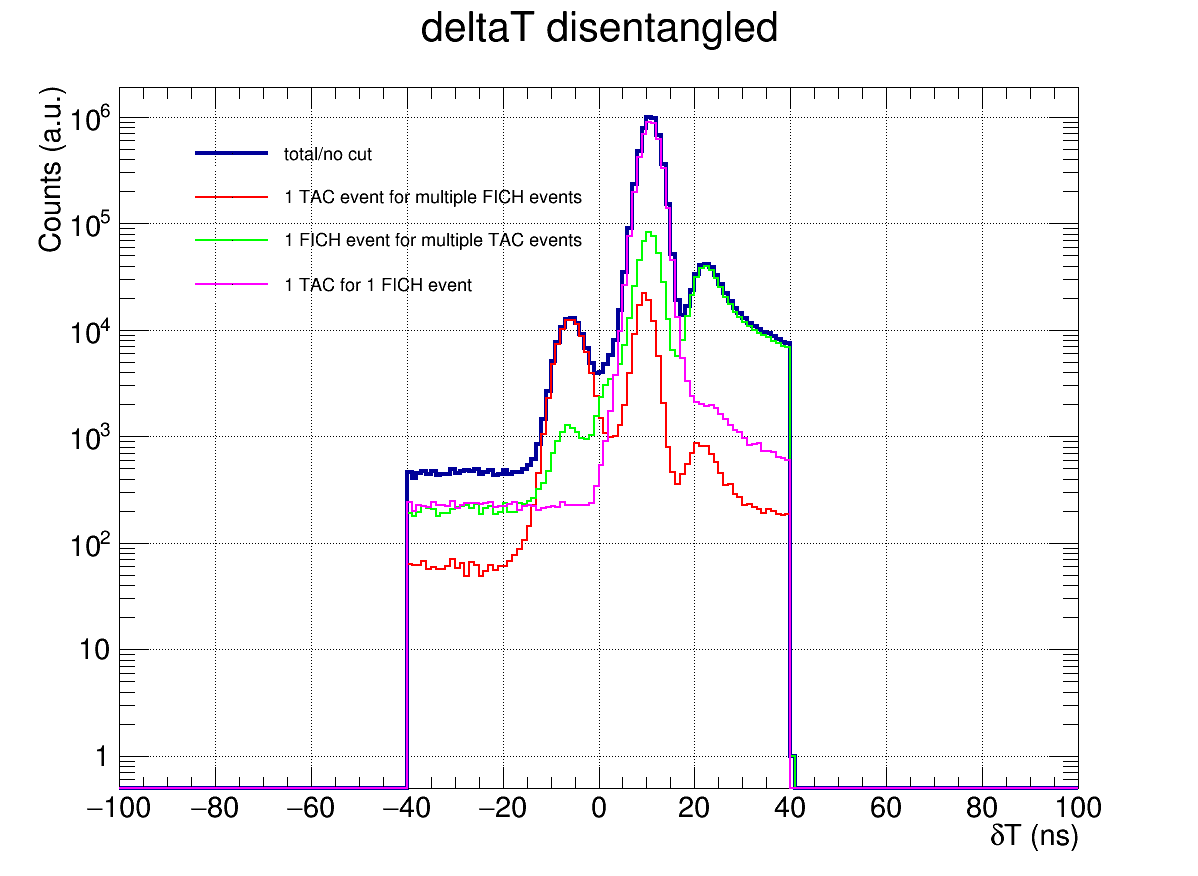 FICH
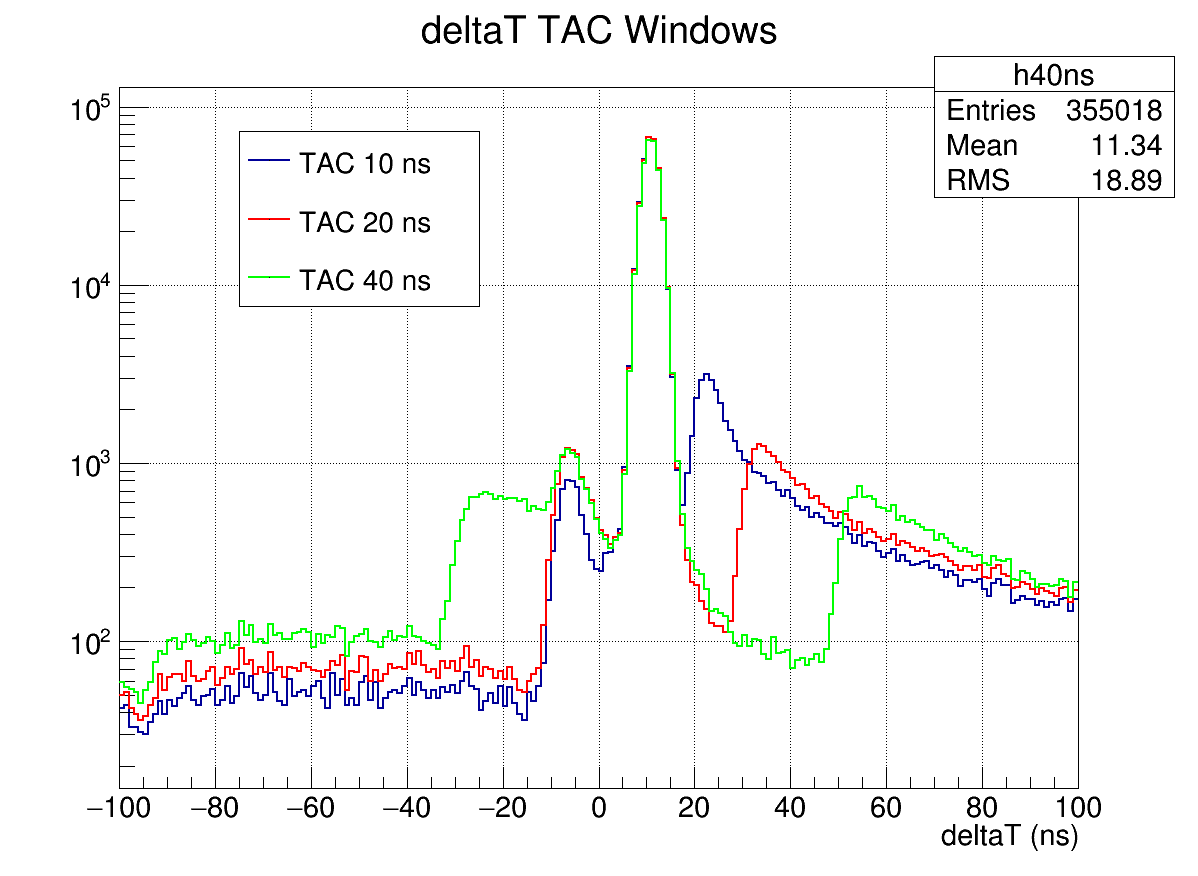 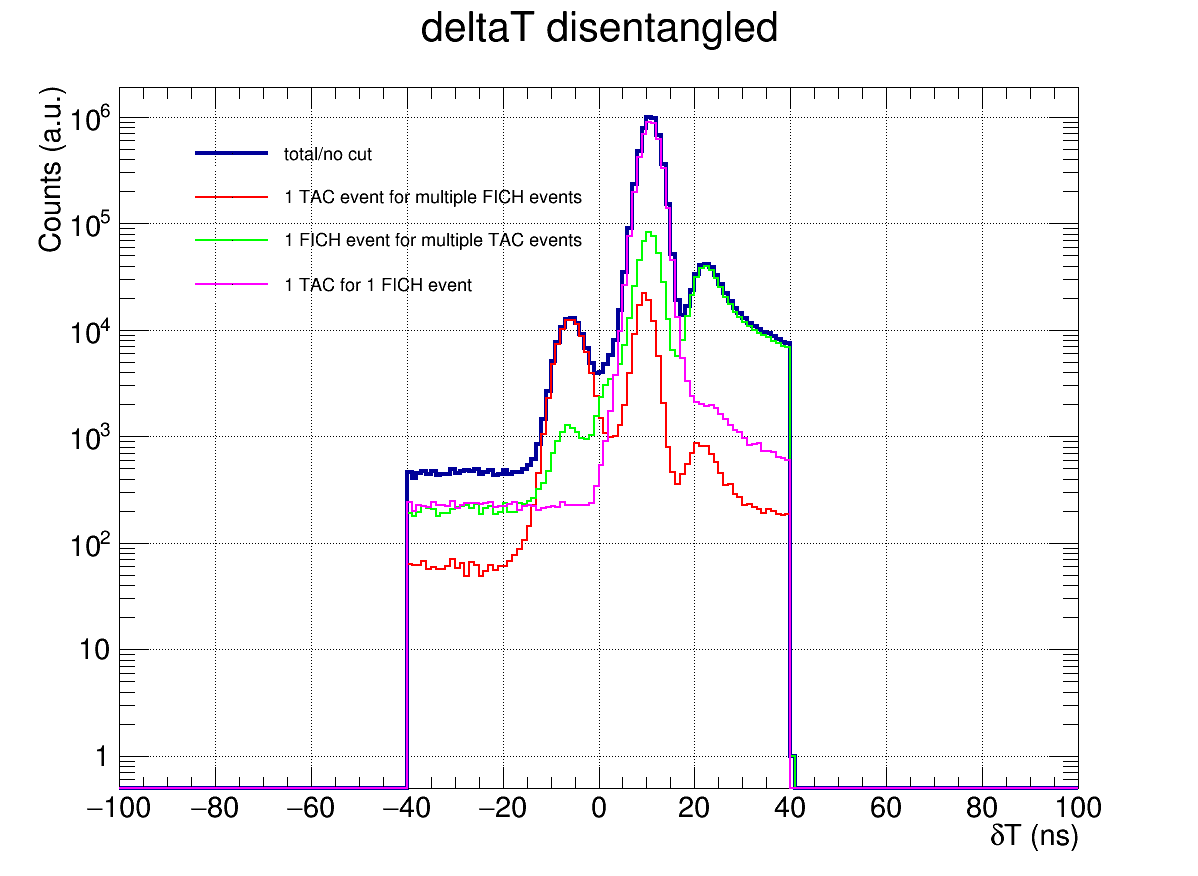 TAC
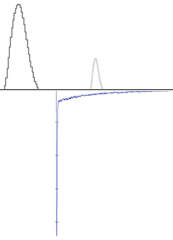 FICH
TAC
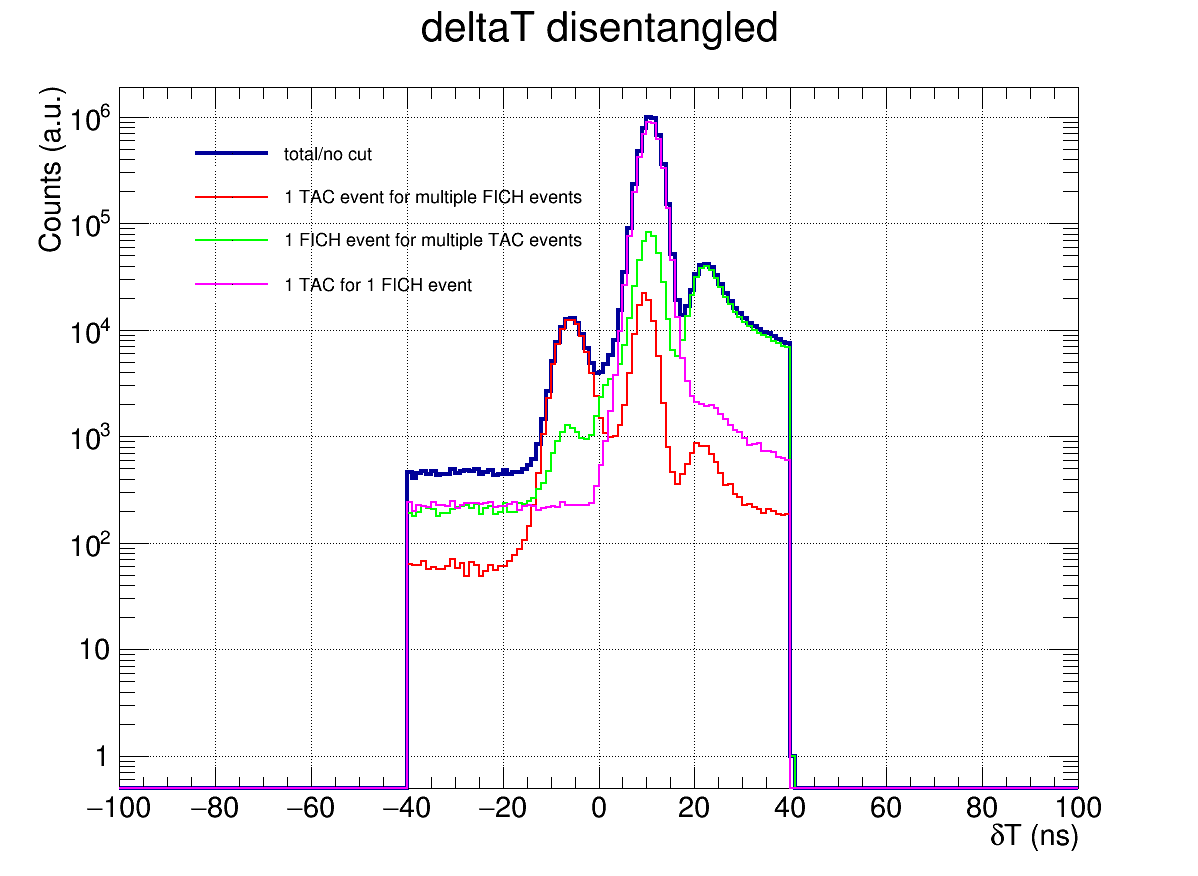 PHENIICS  | M. Bacak | 30. May  2017 |
33
Coincidence II - δT
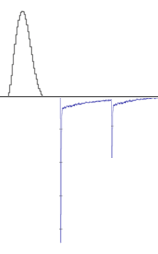 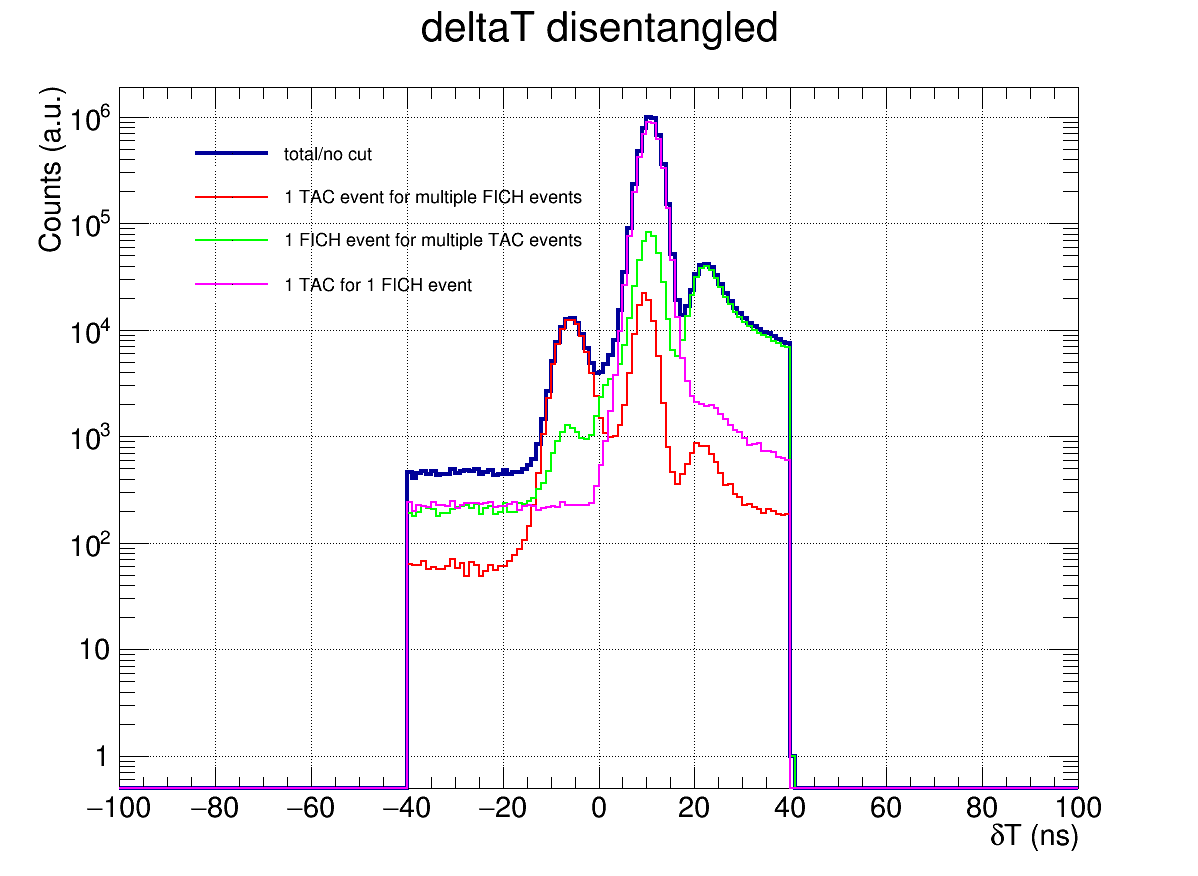 2nd
1st
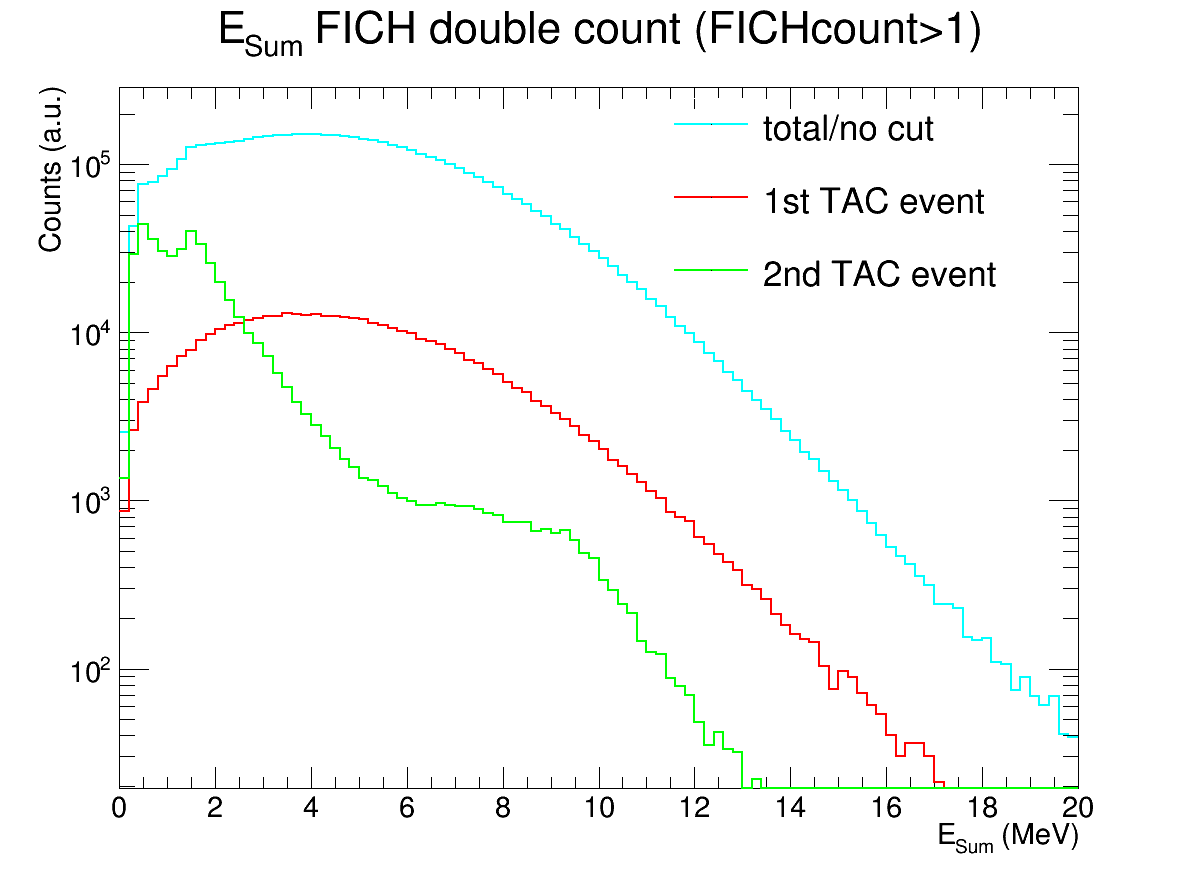 PHENIICS  | M. Bacak | 30. May  2017 |
34
Coincidence III - δT
1st
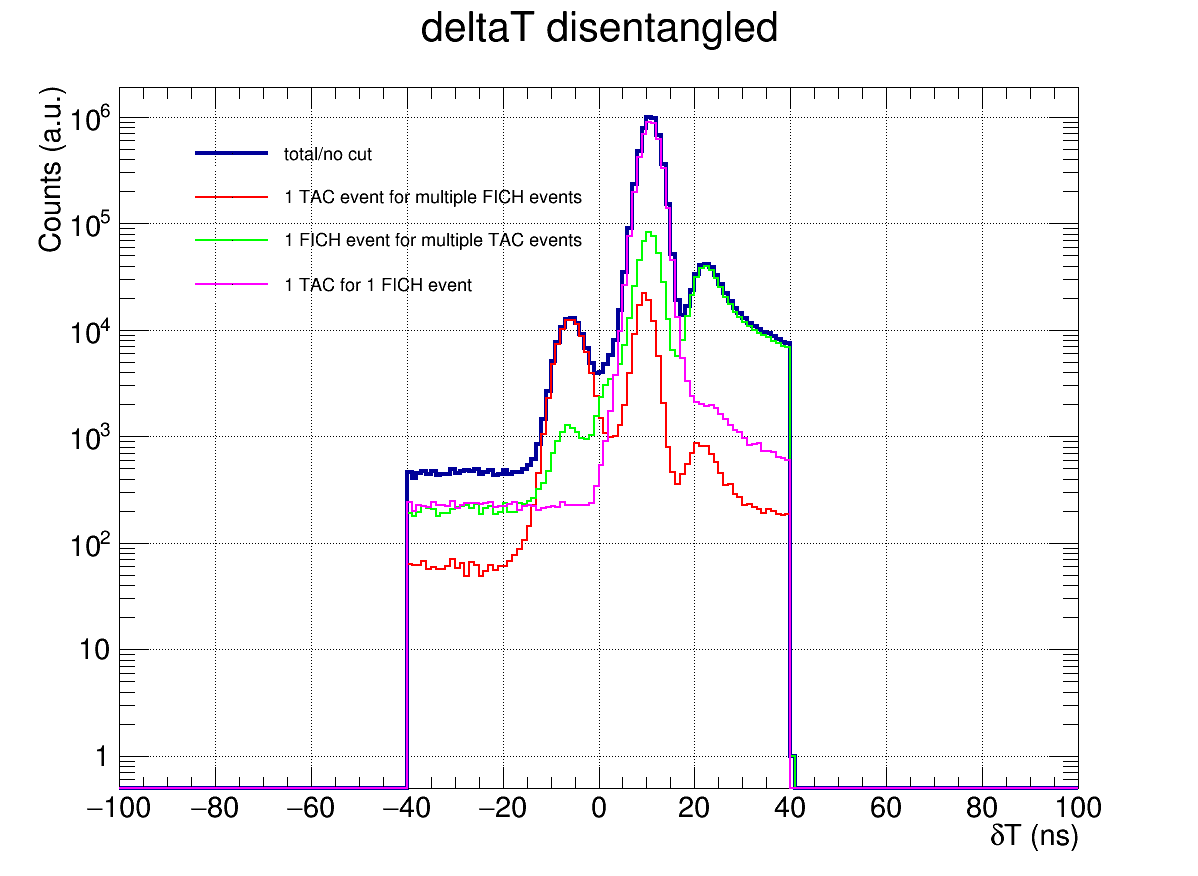 2nd
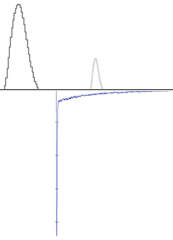 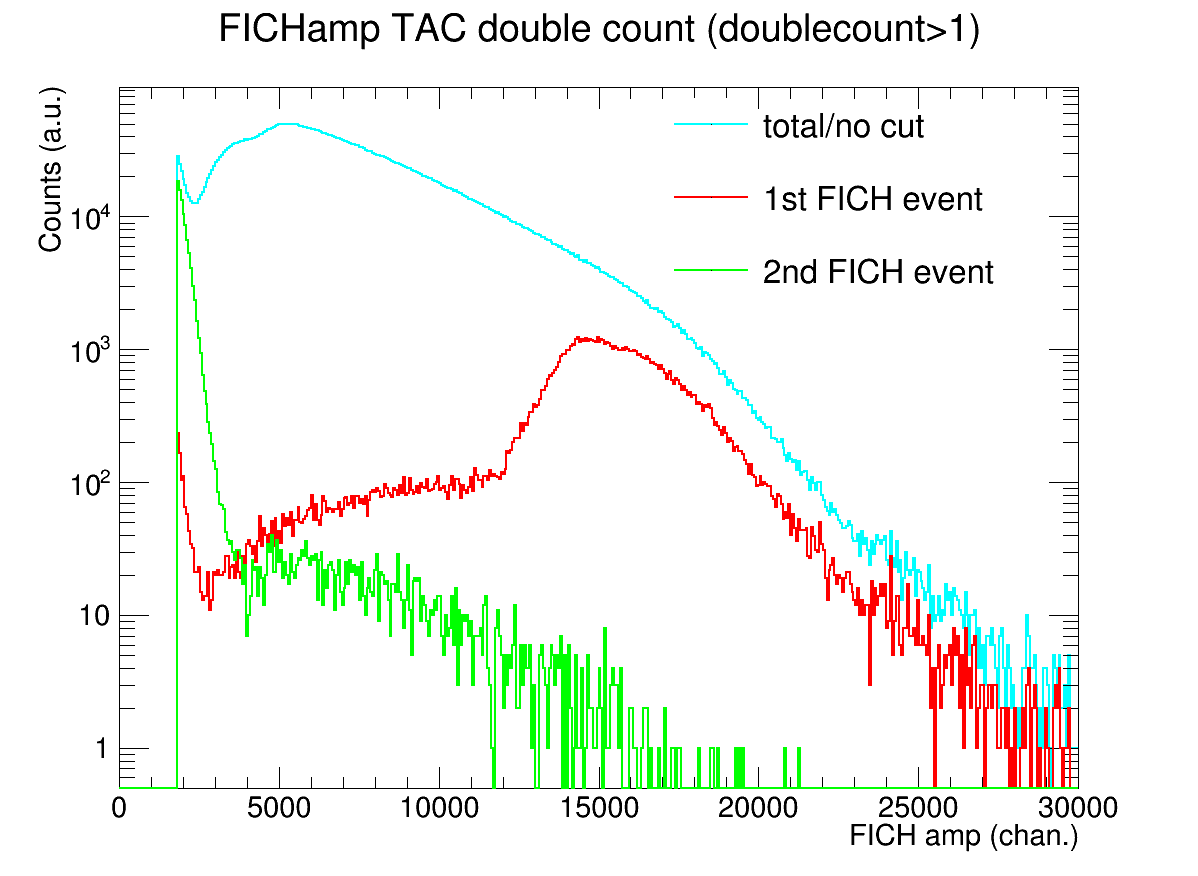 PHENIICS  | M. Bacak | 30. May  2017 |
35
Coincidence IV - δT
Left peak:
Strict time correlation (16 ns)
Mostly appears after high amplitude fission signal

Conclusion: Induced signals/X-Talk
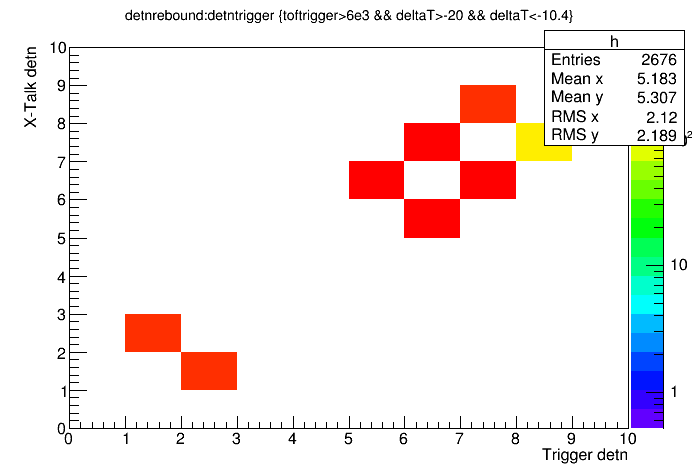 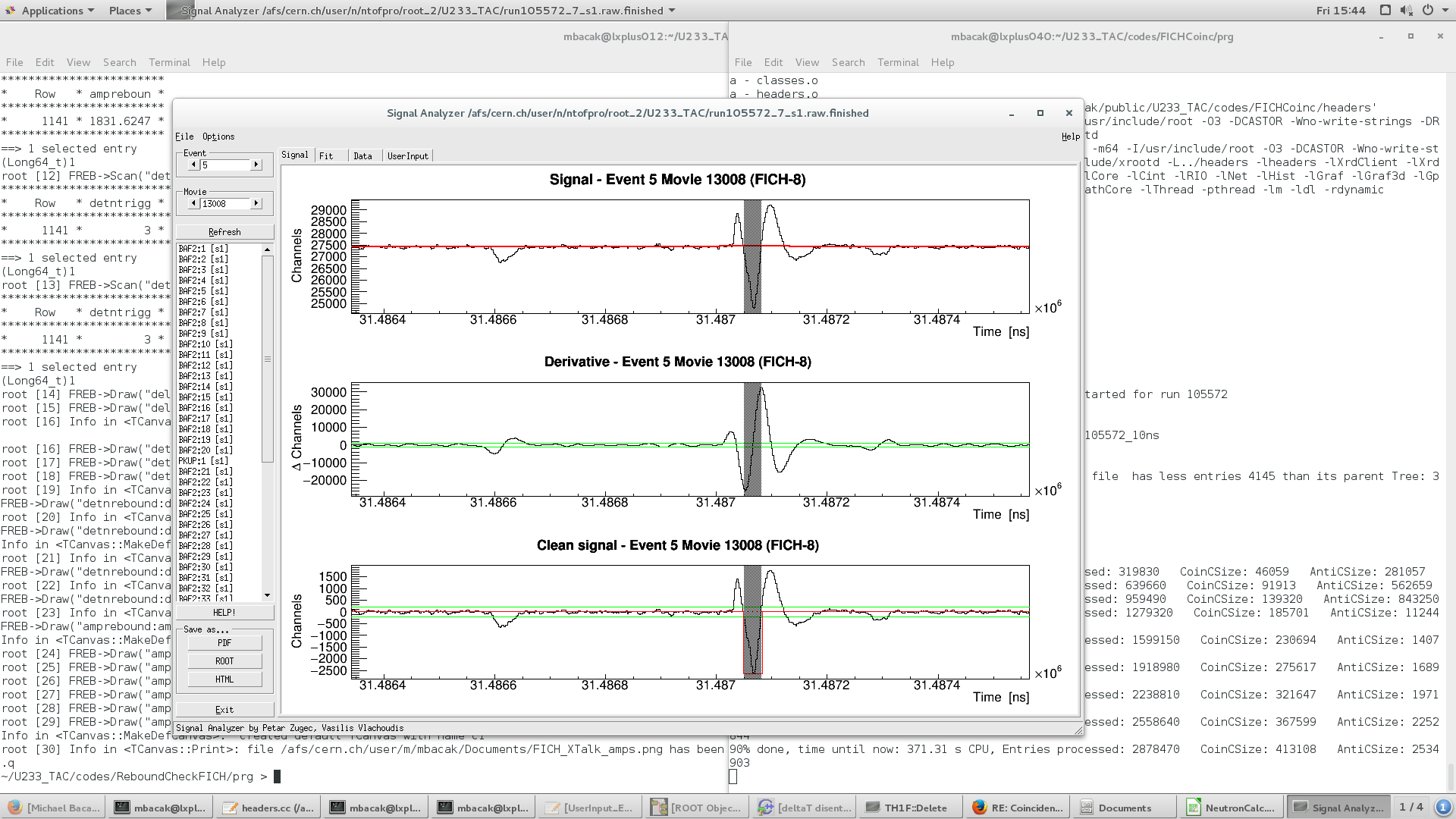 PHENIICS  | M. Bacak | 30. May  2017 |
36
ESum – Fission vs. „Capture“
AntiCoincidence/“Capture“
Coincidence/Fission
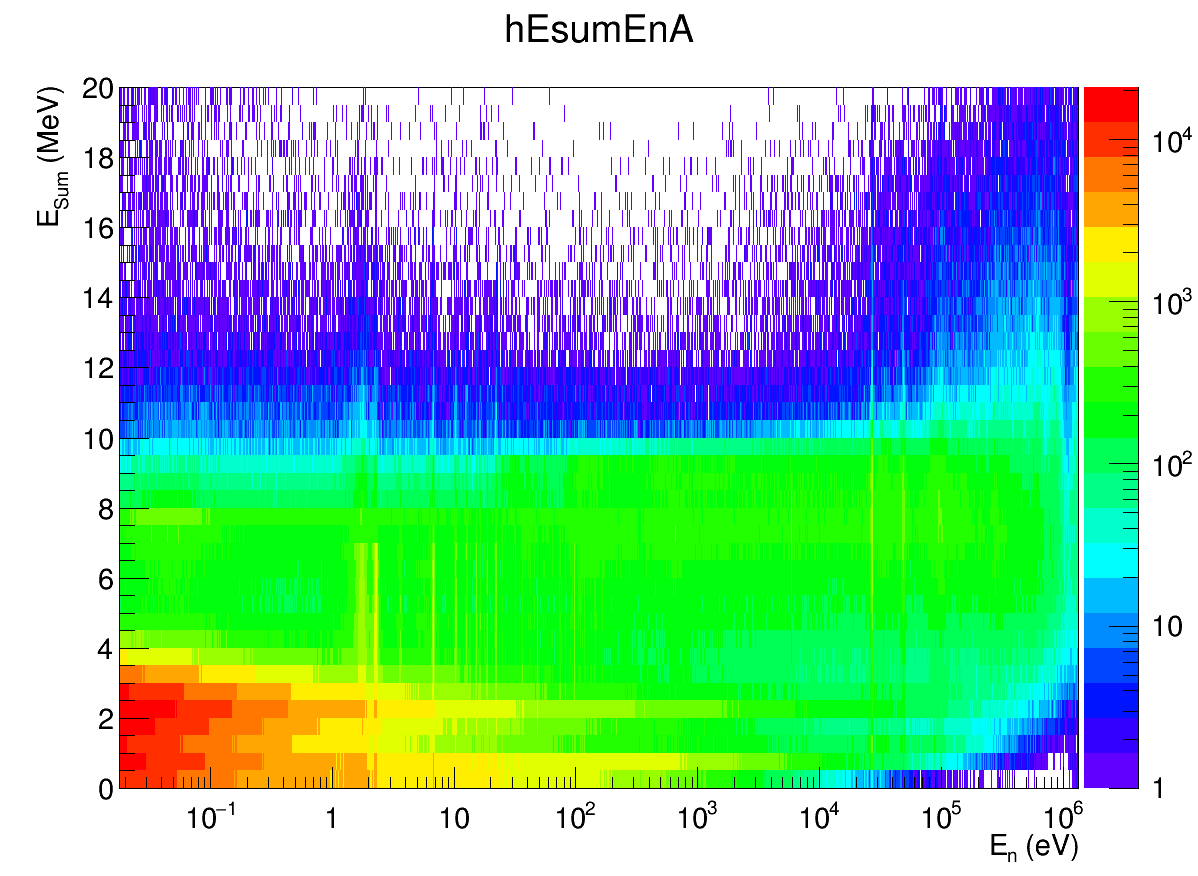 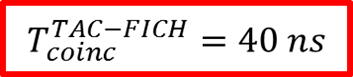 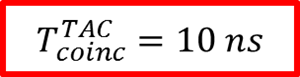 PHENIICS  | M. Bacak | 30. May  2017 |
37
Multiplicity mcr – Fission vs. „Capture“
AntiCoincidence/“Capture“
Coincidence/Fission
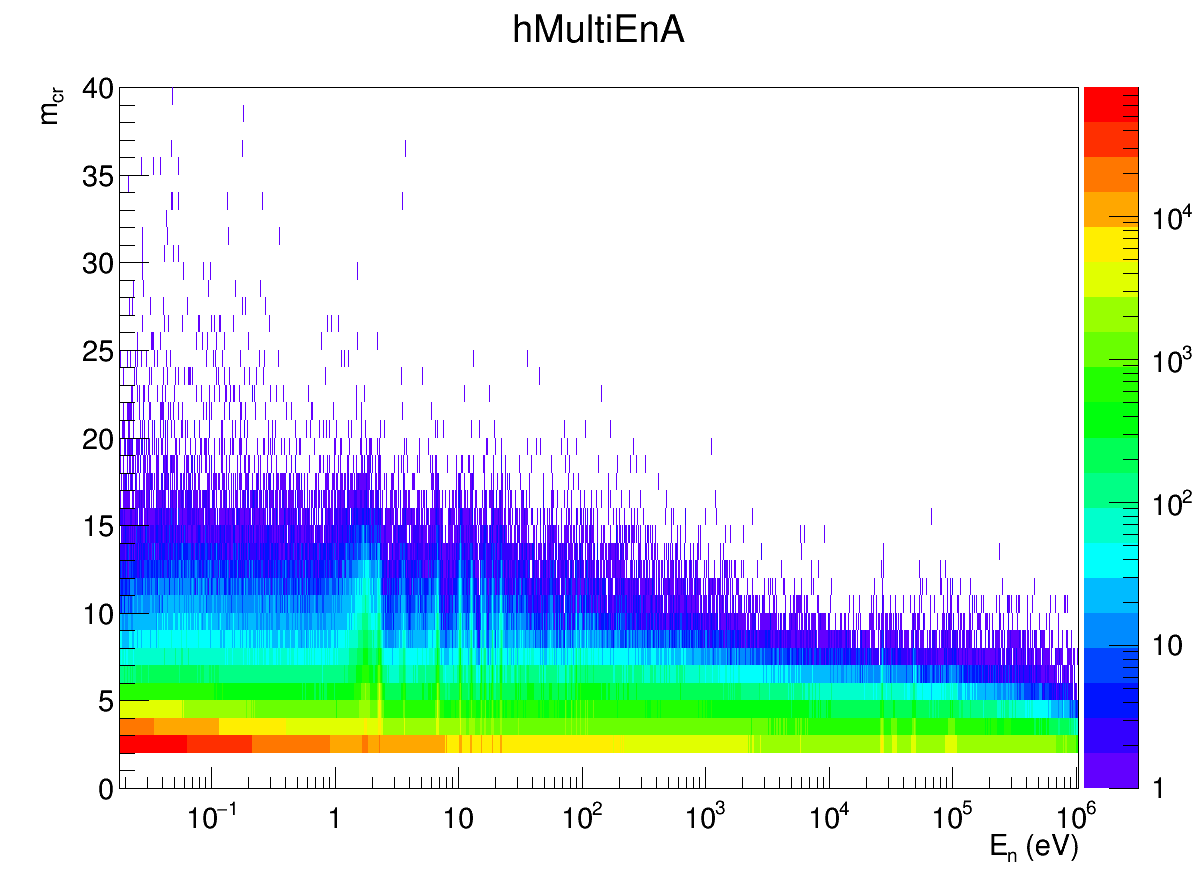 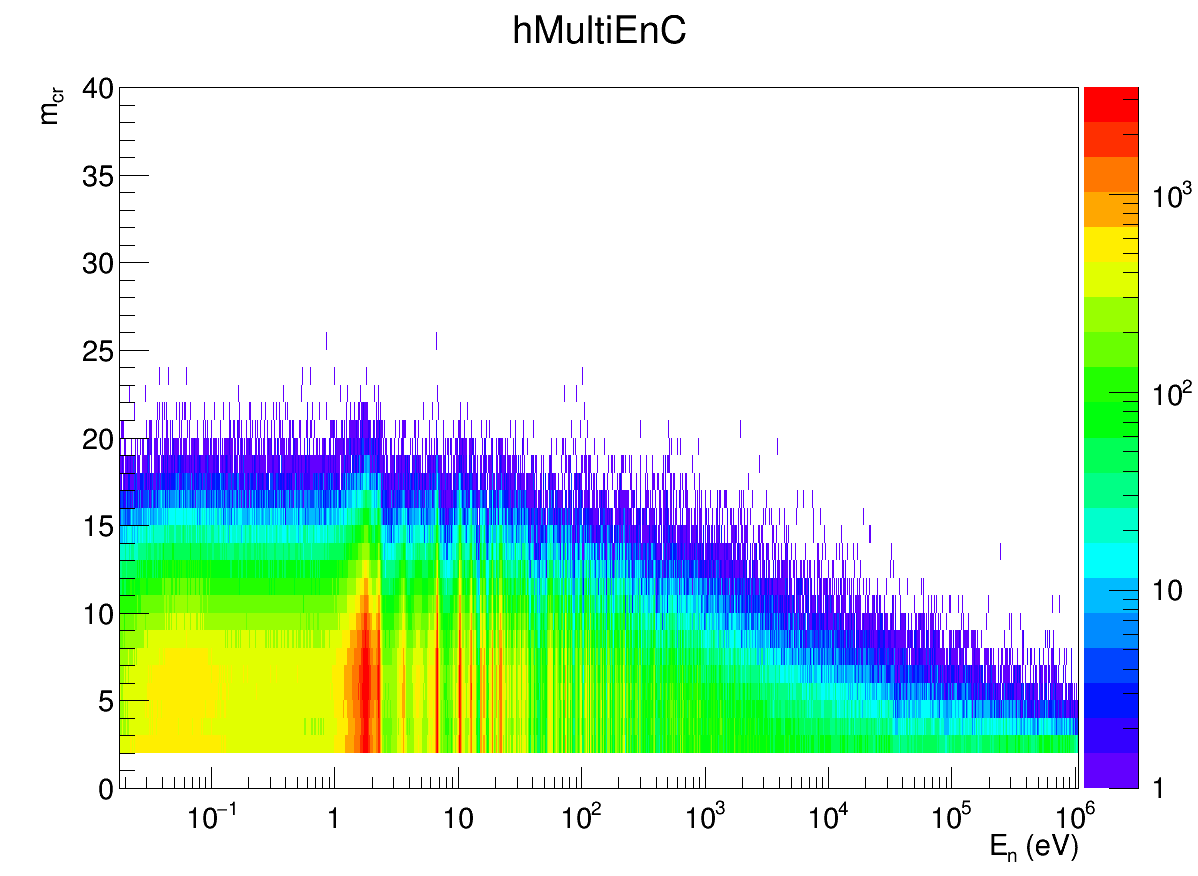 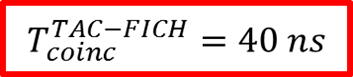 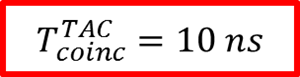 PHENIICS  | M. Bacak | 30. May  2017 |
38
Coincidence – Fission
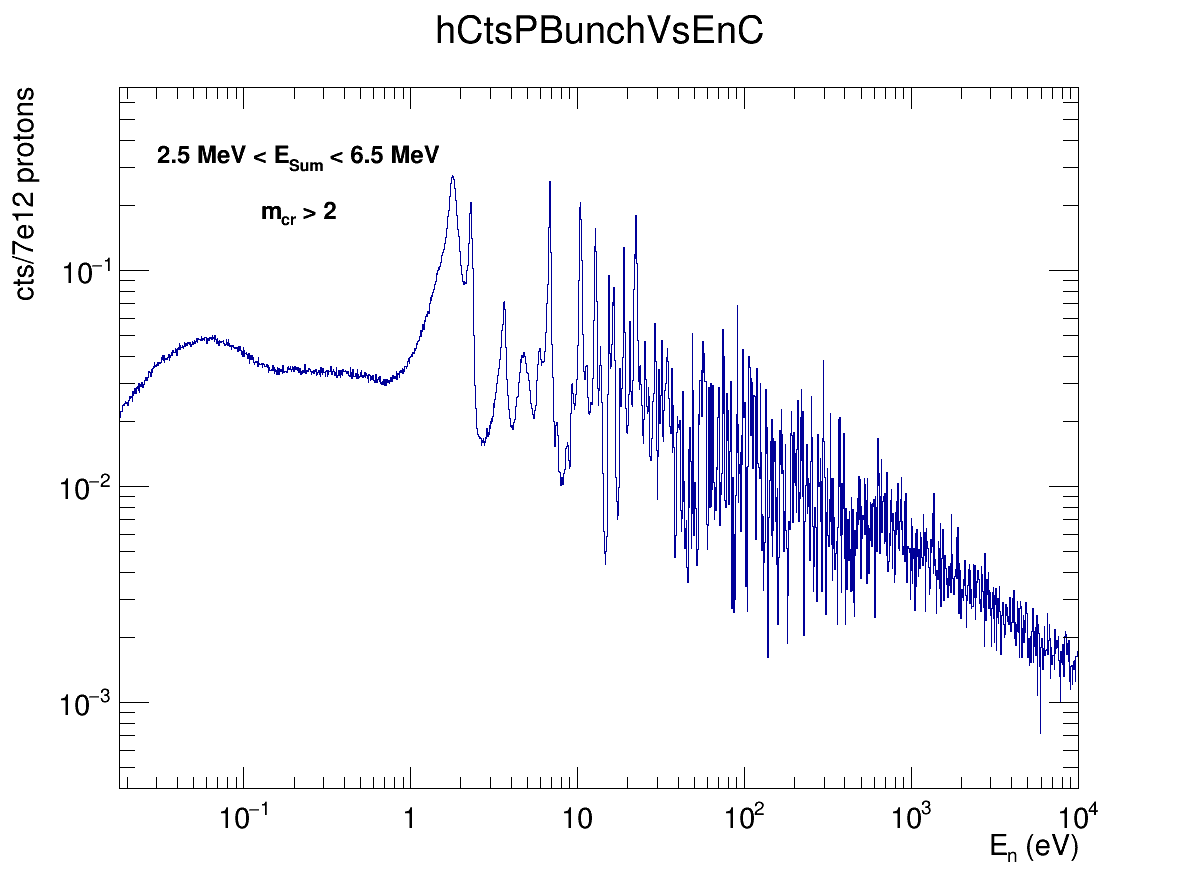 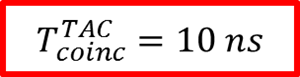 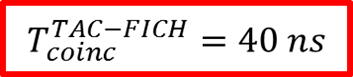 PHENIICS  | M. Bacak | 30. May  2017 |
39
AntiCoincidence – „Capture“
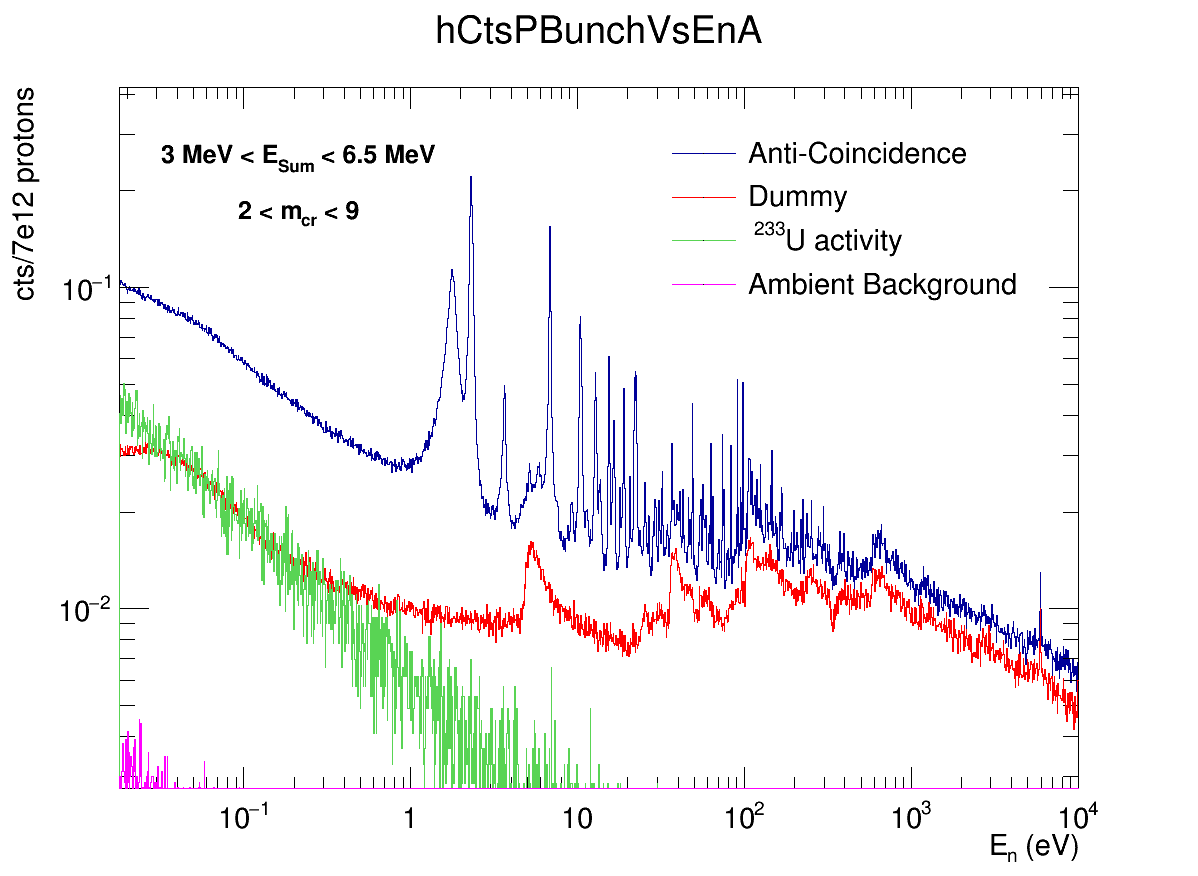 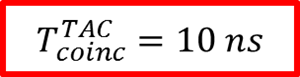 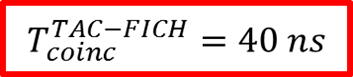 PHENIICS  | M. Bacak | 30. May  2017 |
40